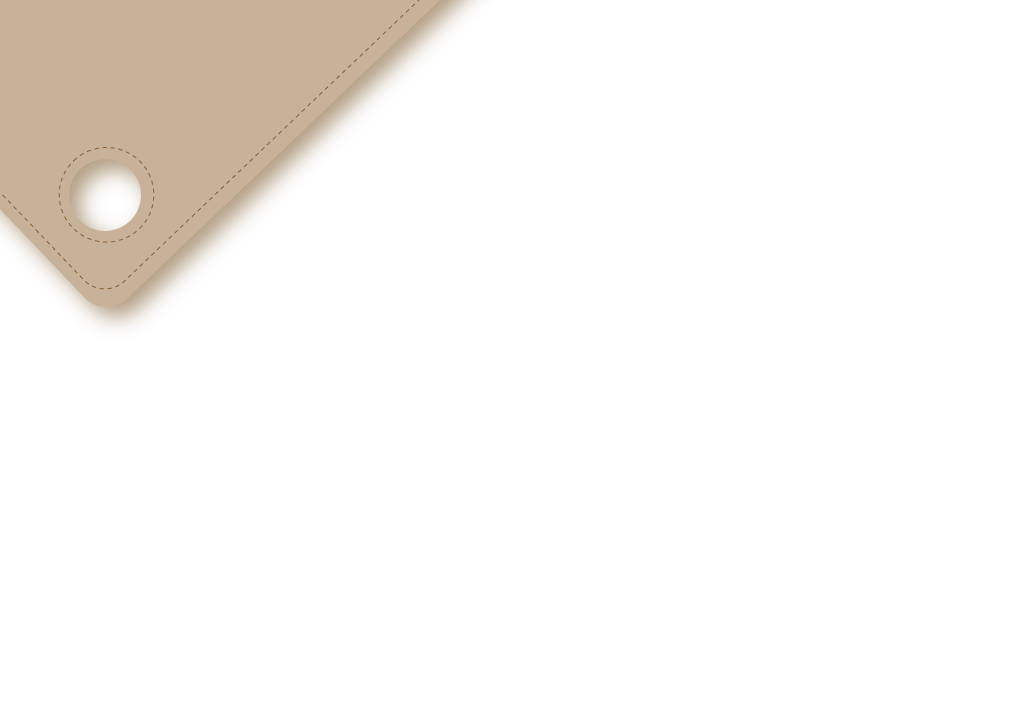 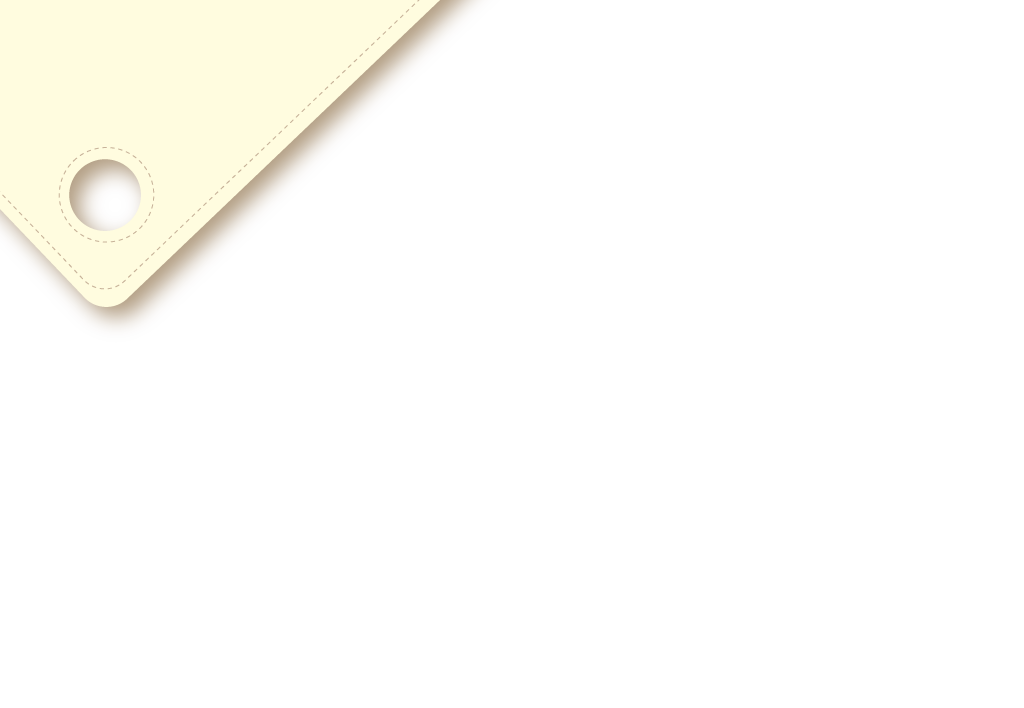 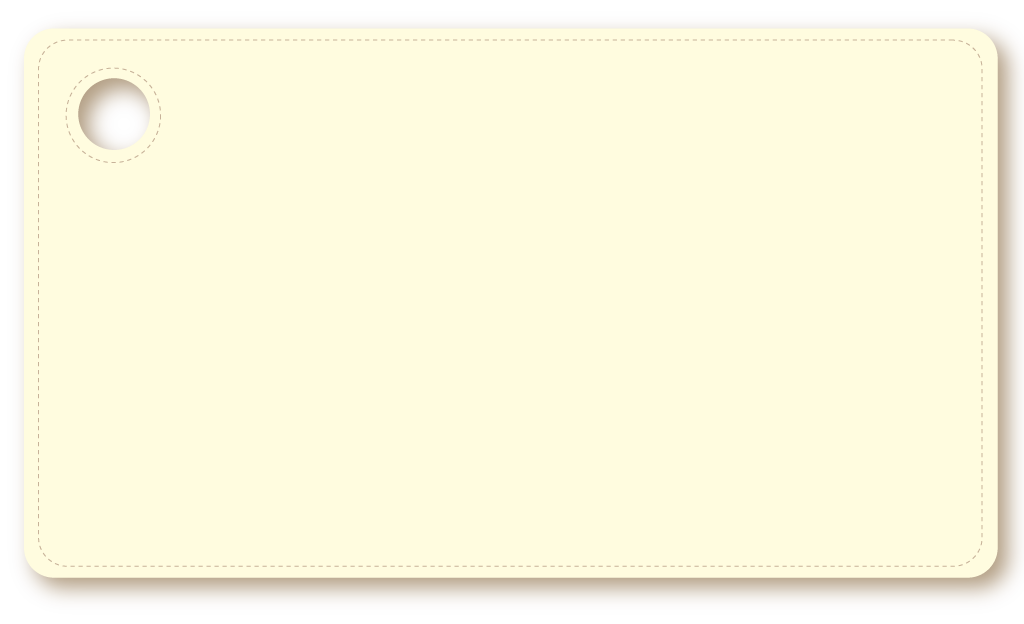 花蓮縣111學年度       基本學習能力檢核      說明會議
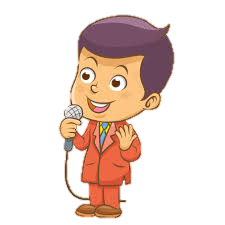 112年5月16日
明恥國小
1
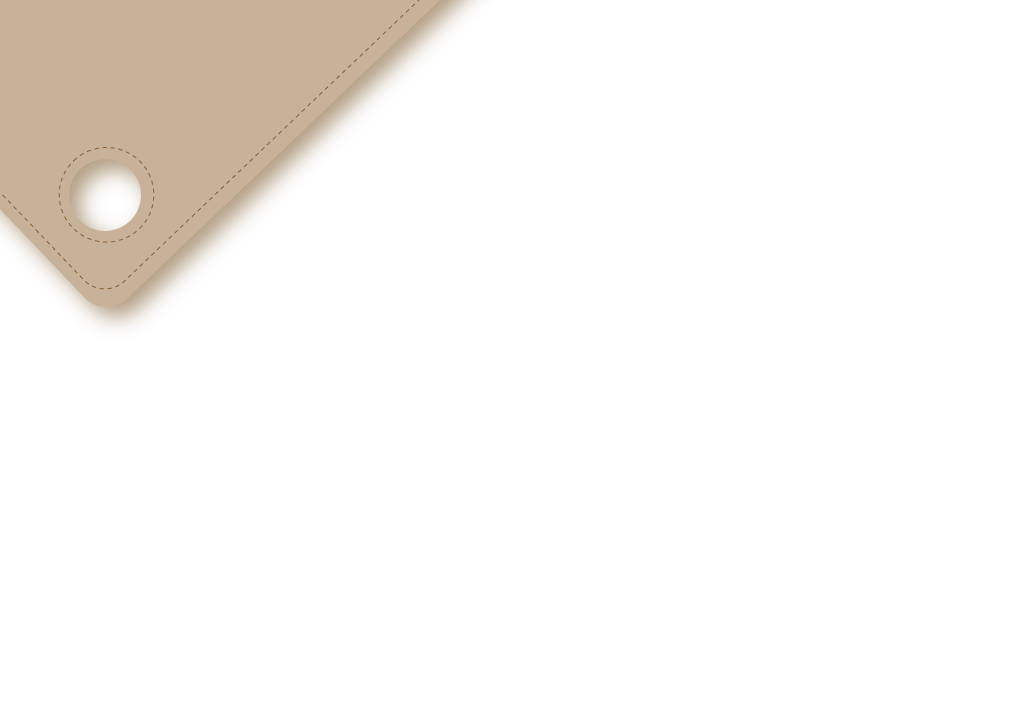 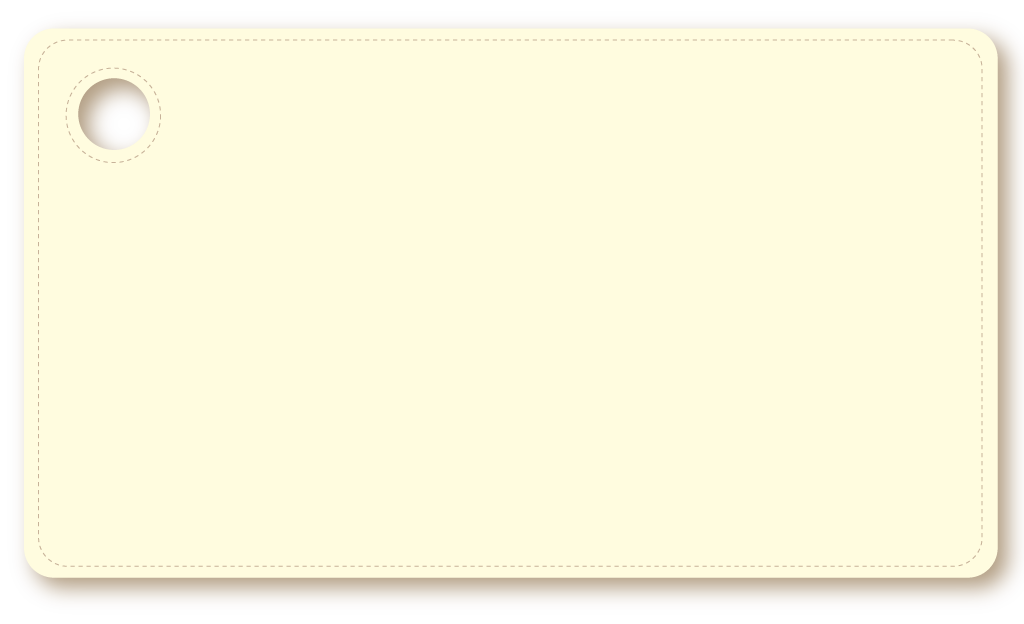 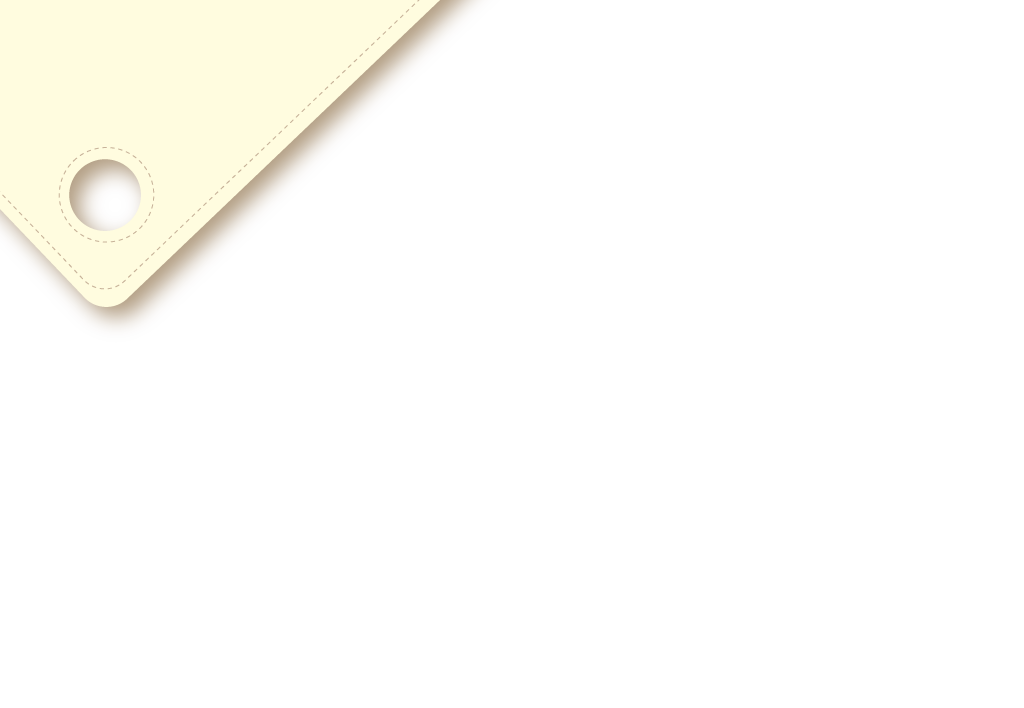 花蓮縣111學年度基本學習能力檢核
說明會內容
花蓮縣 111 學年度
建置國民中小學教育長期資料庫學生基本學習能力施測說明
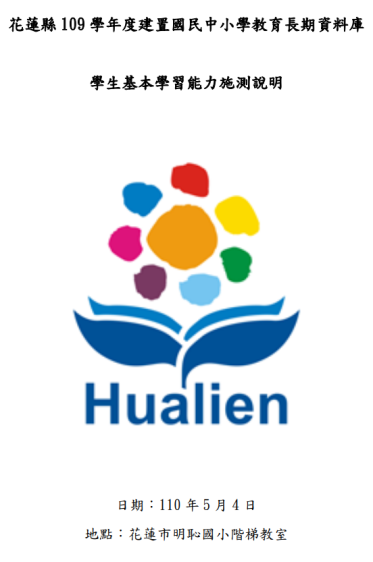 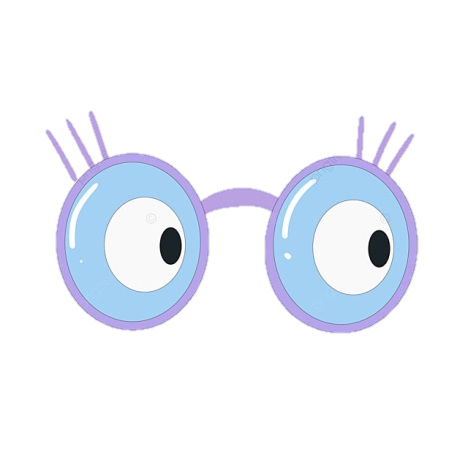 2
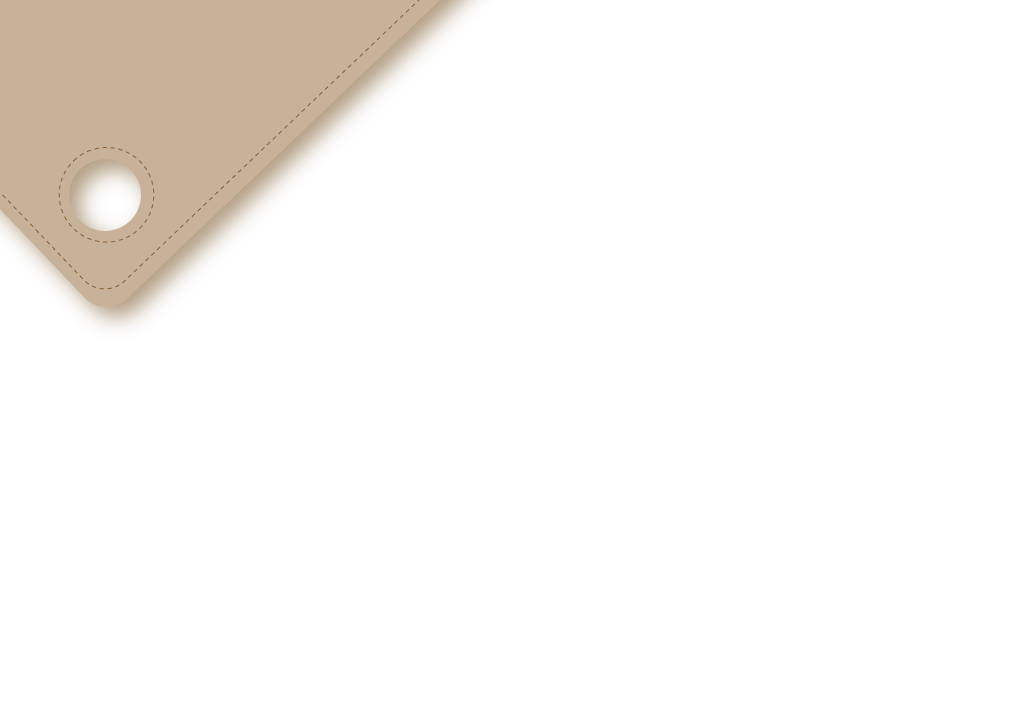 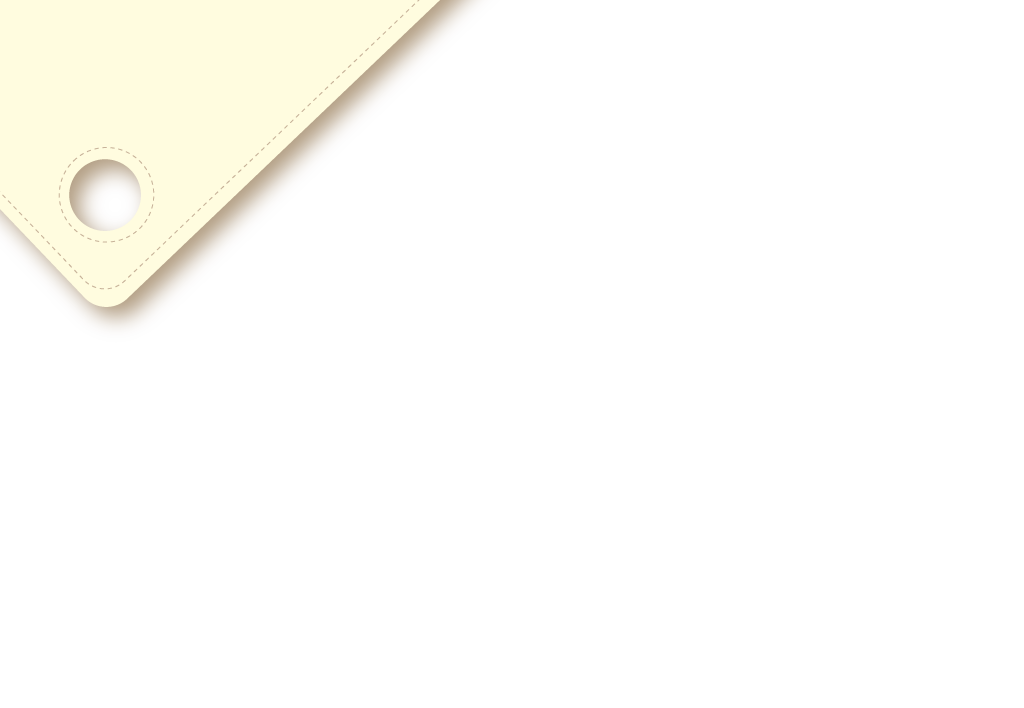 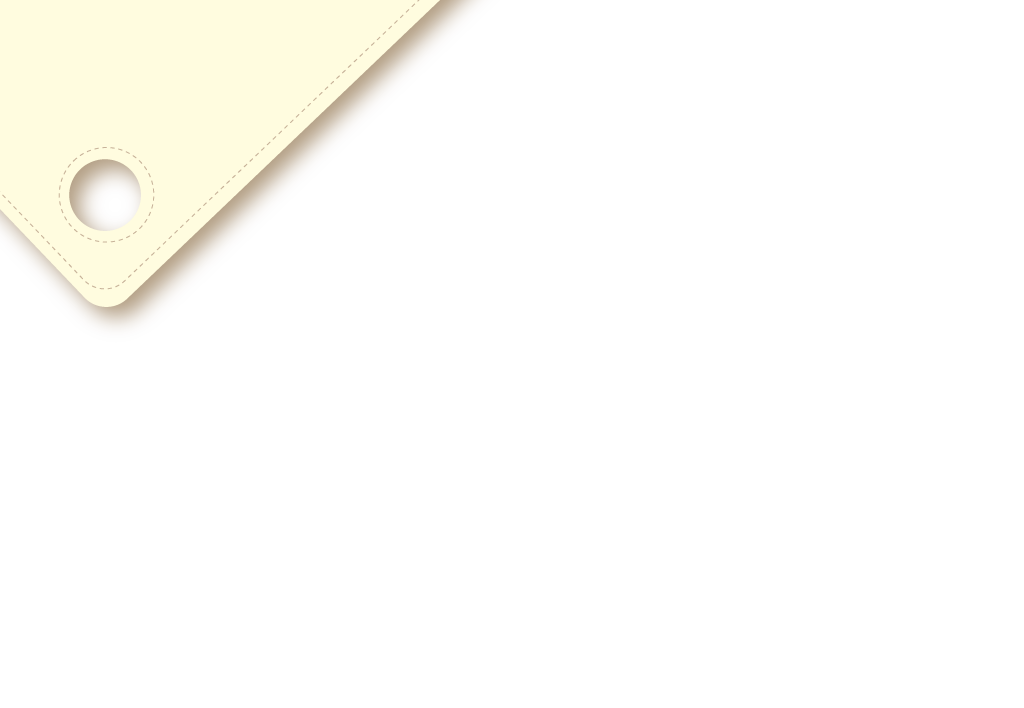 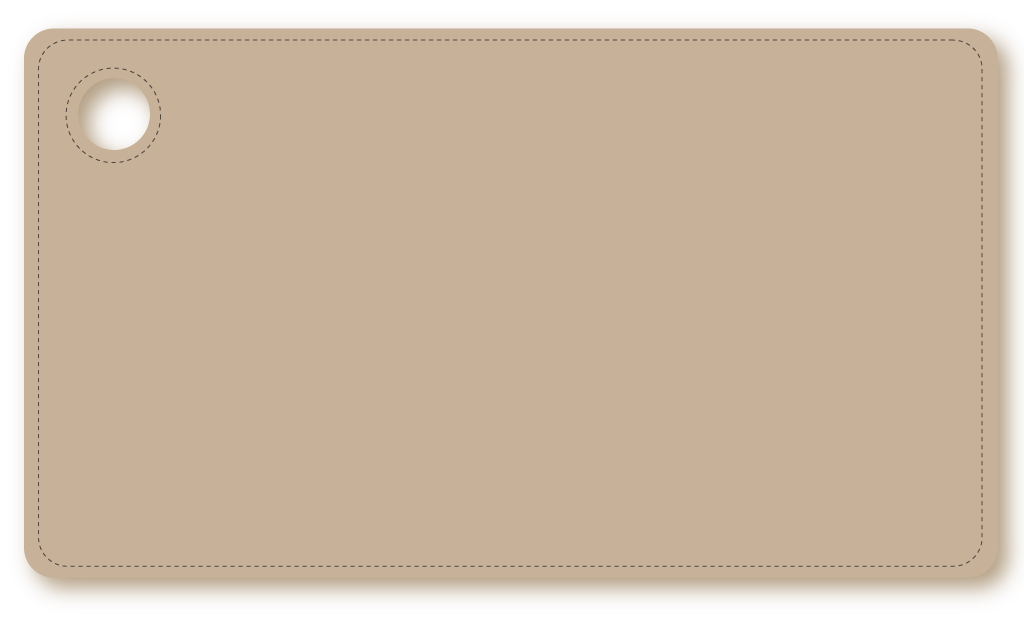 流程
施測、試務工作重點說明

Q&A
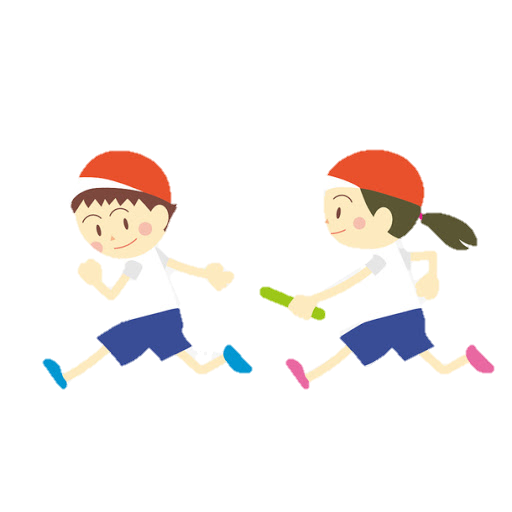 3
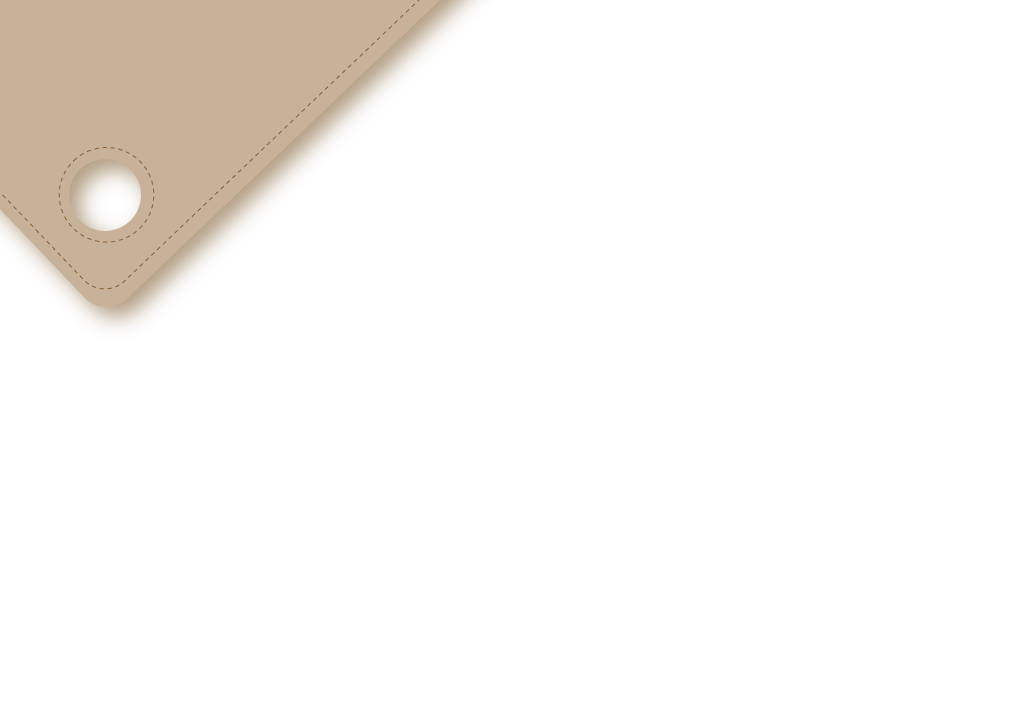 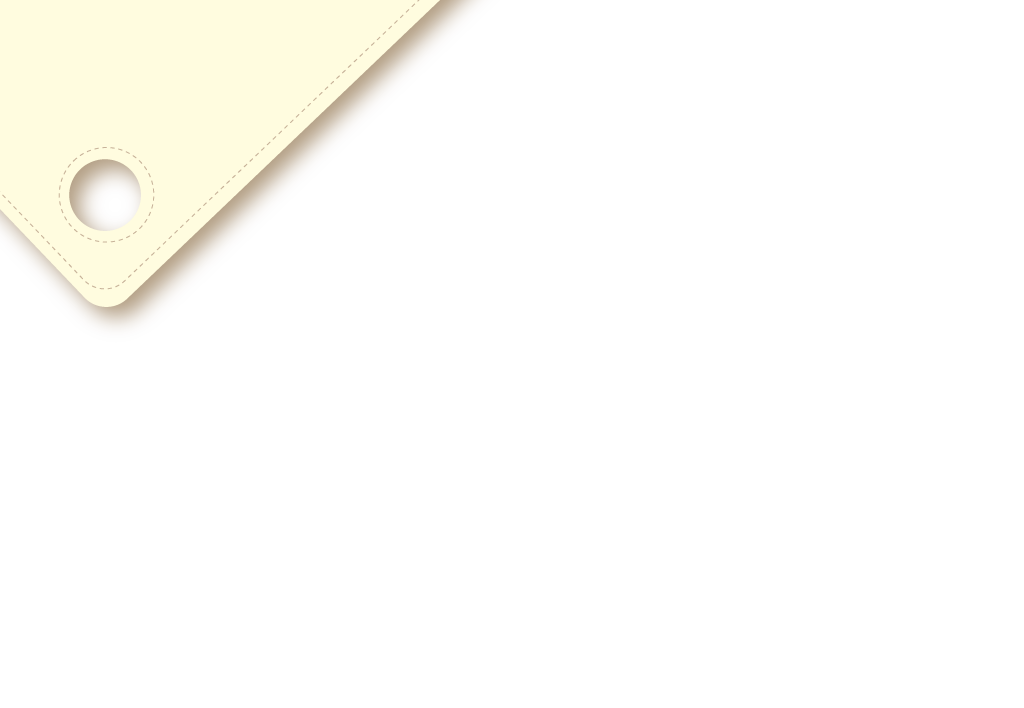 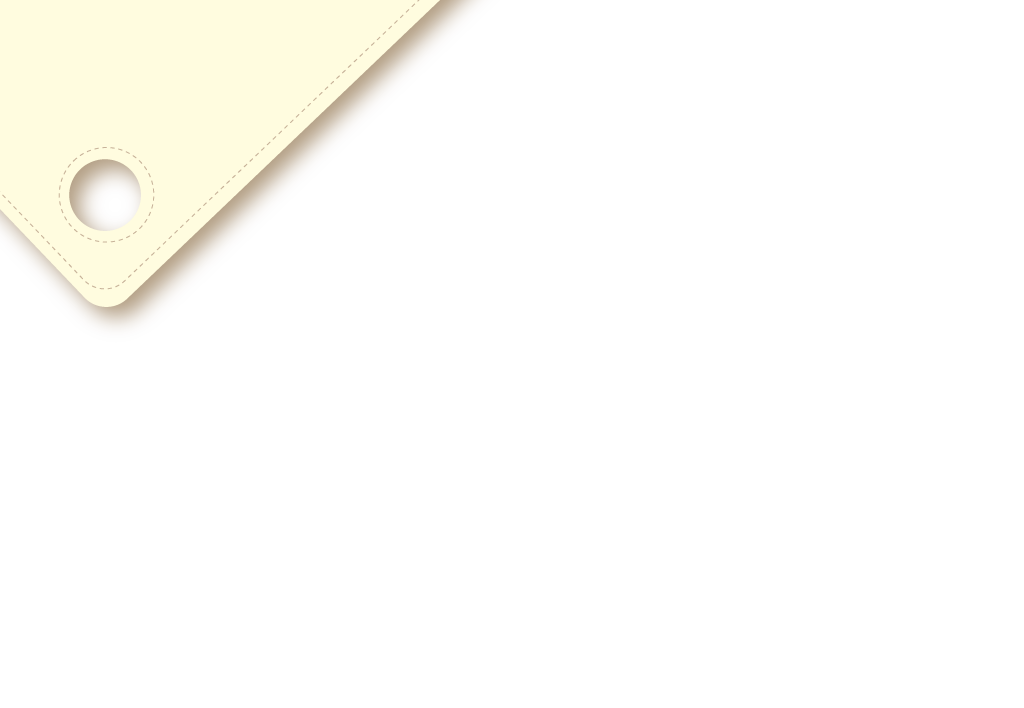 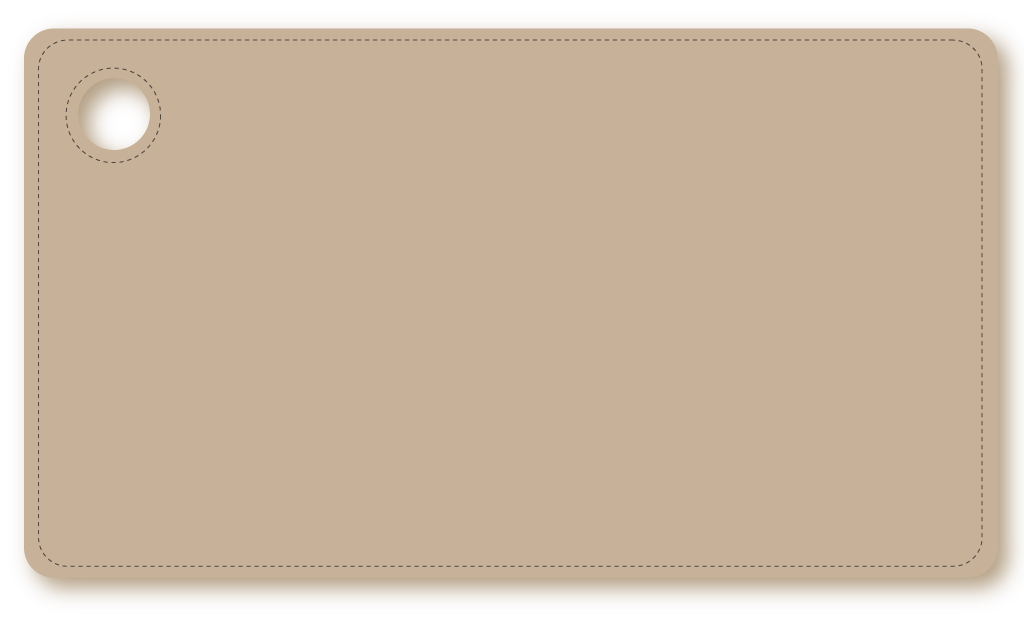 測驗目的
辦理全縣國中小學生學習能力檢核，提供教師相關數據，進行學習診斷、差異化教學，並落實學習扶助及教學輔導參考。
分析不同背景變項學生於國語、數學、英語表現的差異情形，提供適性教學參考。
建立本縣國民教育長期資料庫，俾利進行教育長期性之基礎研究，作為擬定教育政策之參考，以提升教學效能及學習成效。
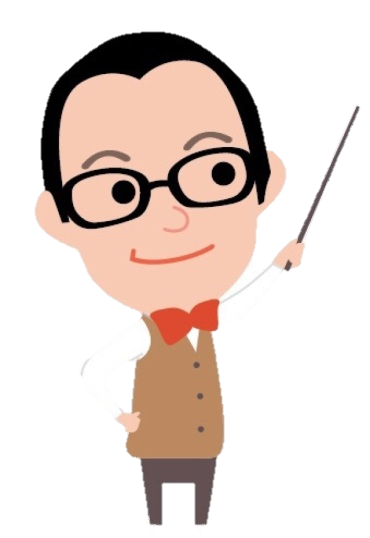 4
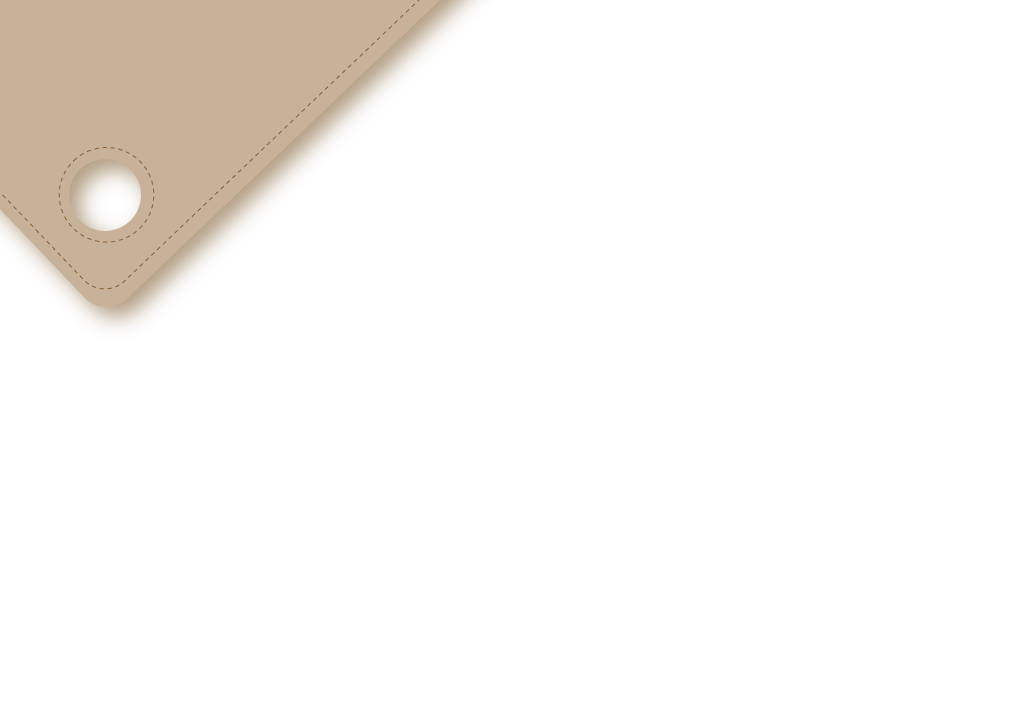 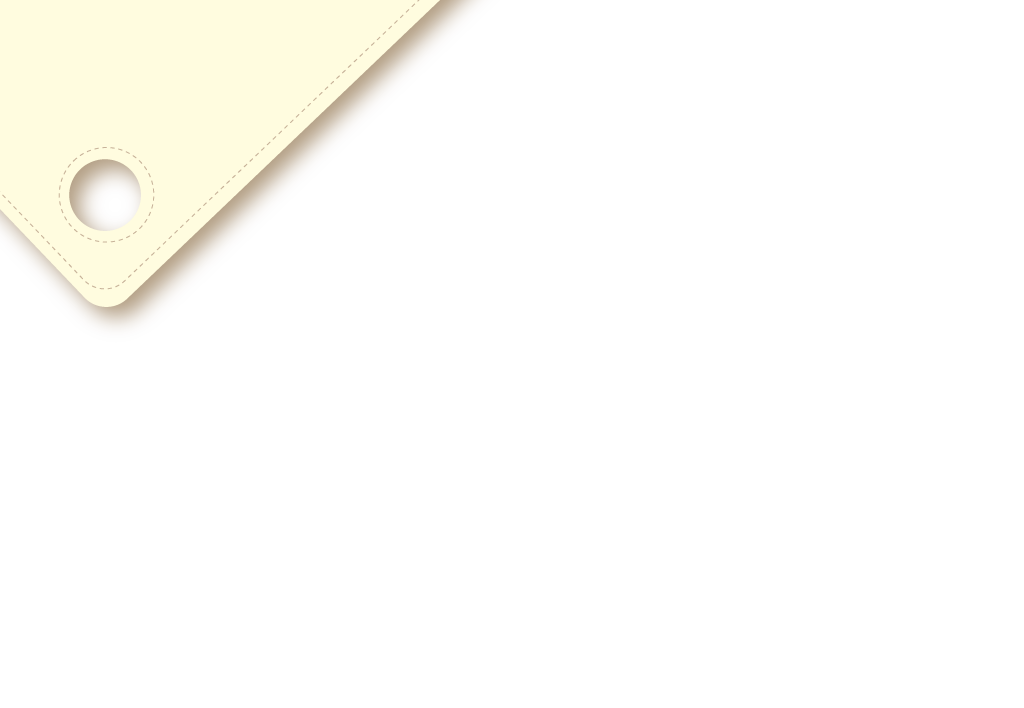 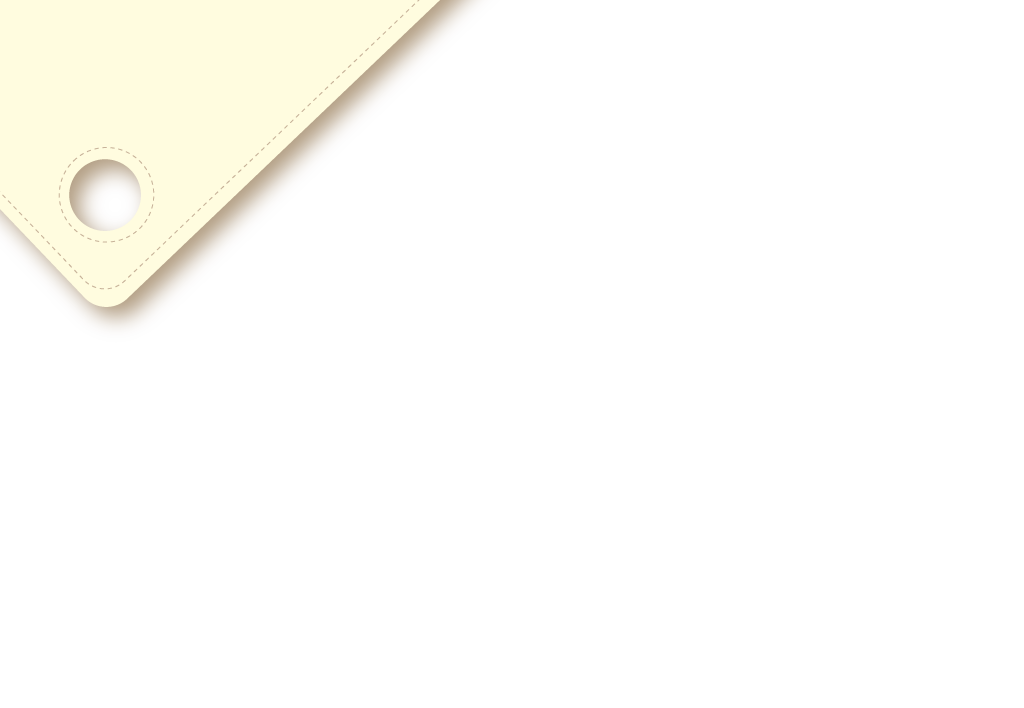 學生個人特質量表線上施測目的
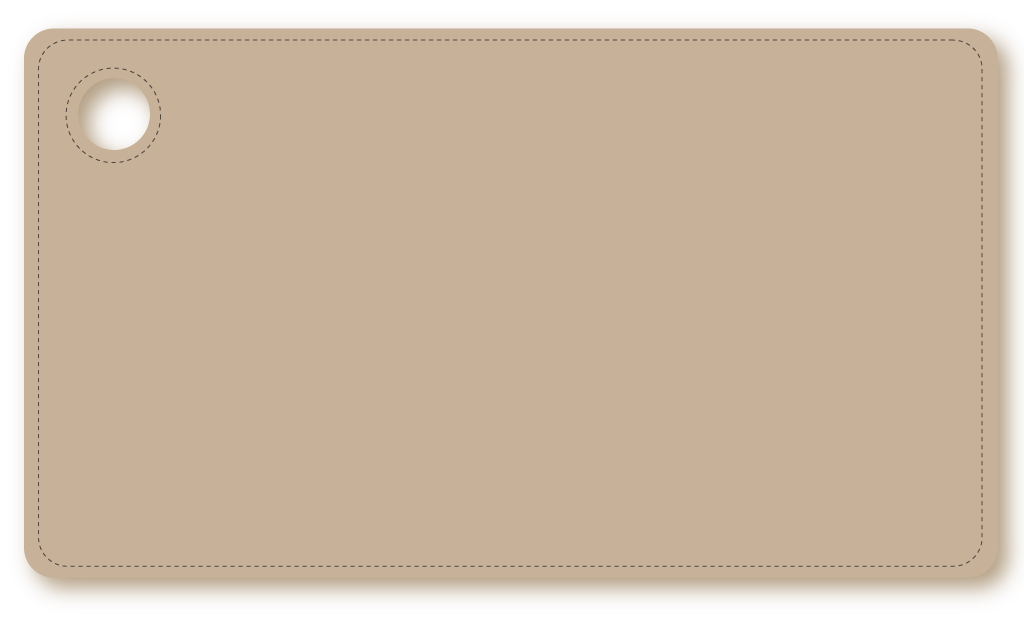 學生個人特質量表線上施測，瞭解學生個人動機、學習態度以及學習方法等個人特質。
日期：112年5月4日至6月30日進行線上填報。

測驗時間：40分鐘。

作答方式：電腦線上作答，由學校安排並協助學生至臺中教育大學-學力檢測網頁填寫問卷
：https://saaassessment.ntcu.edu.tw/
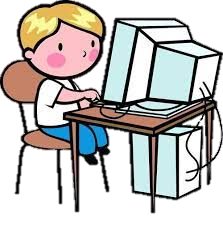 5
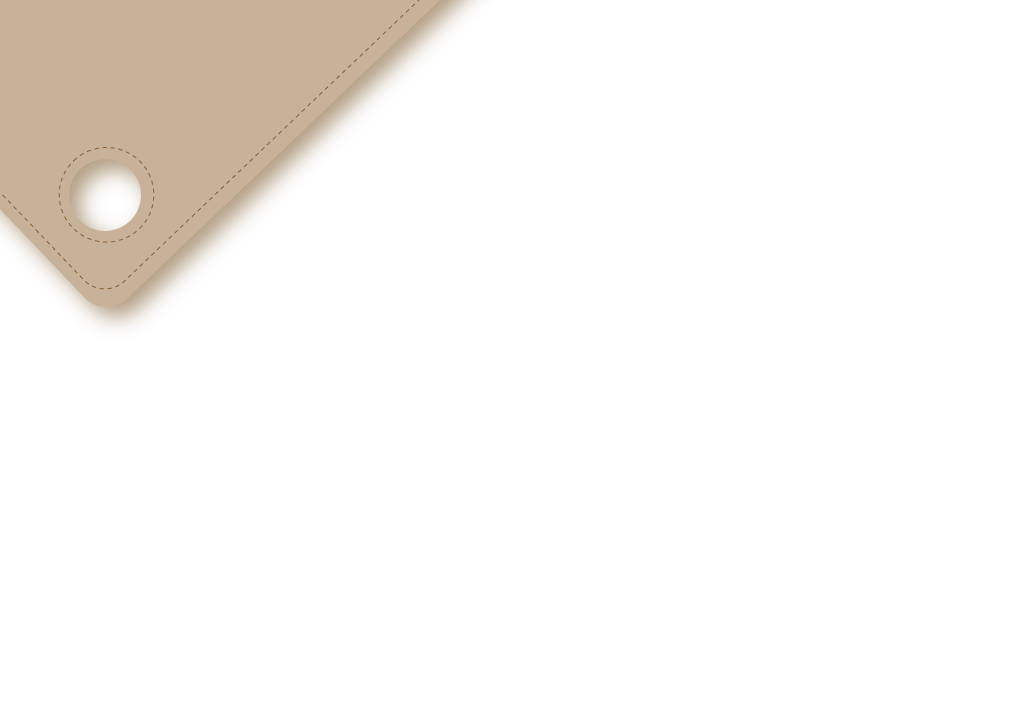 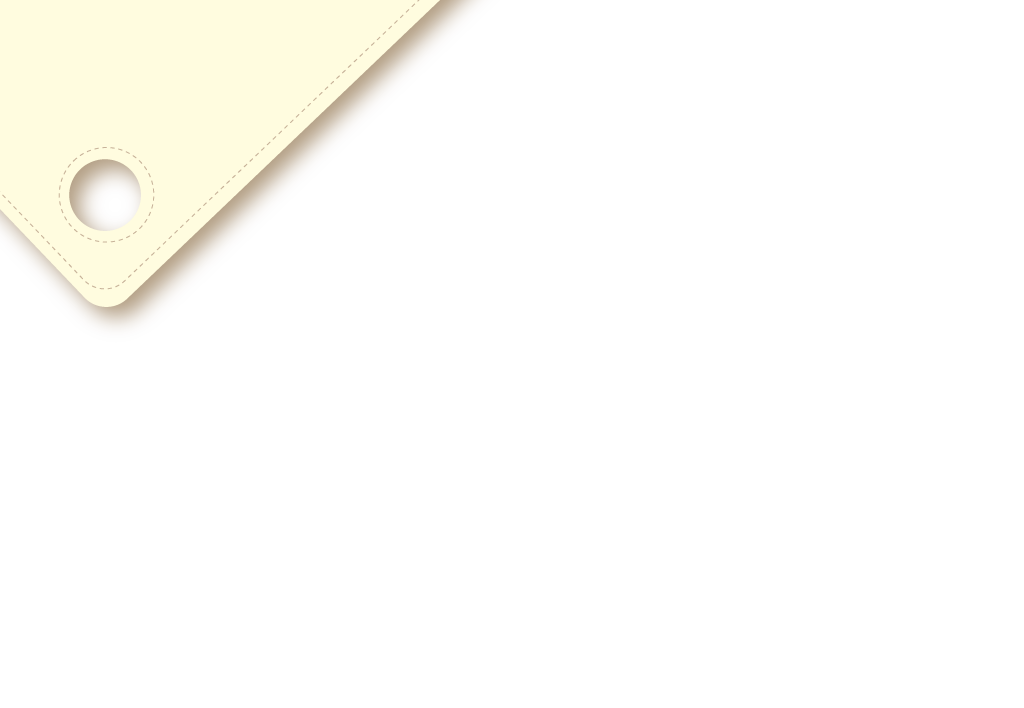 重要事項  -   各科測驗說明
有關各科施測資訊、身心障礙學生應考服務及後續相關施測訊息，可參考處務公告【99355、99789】
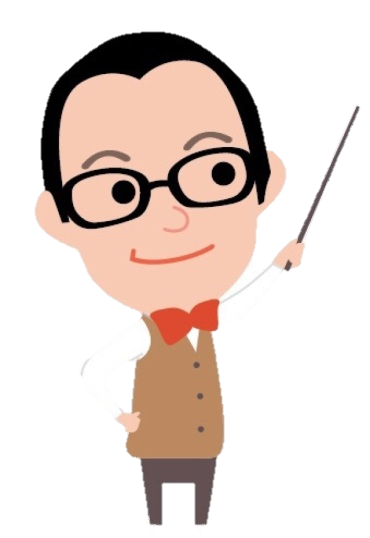 6
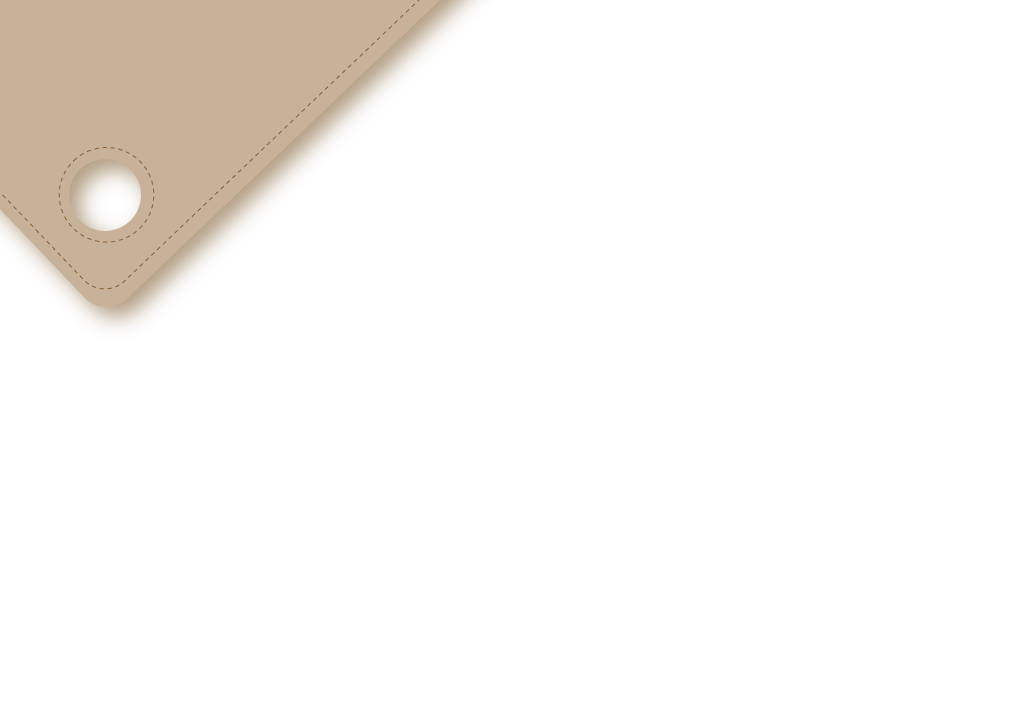 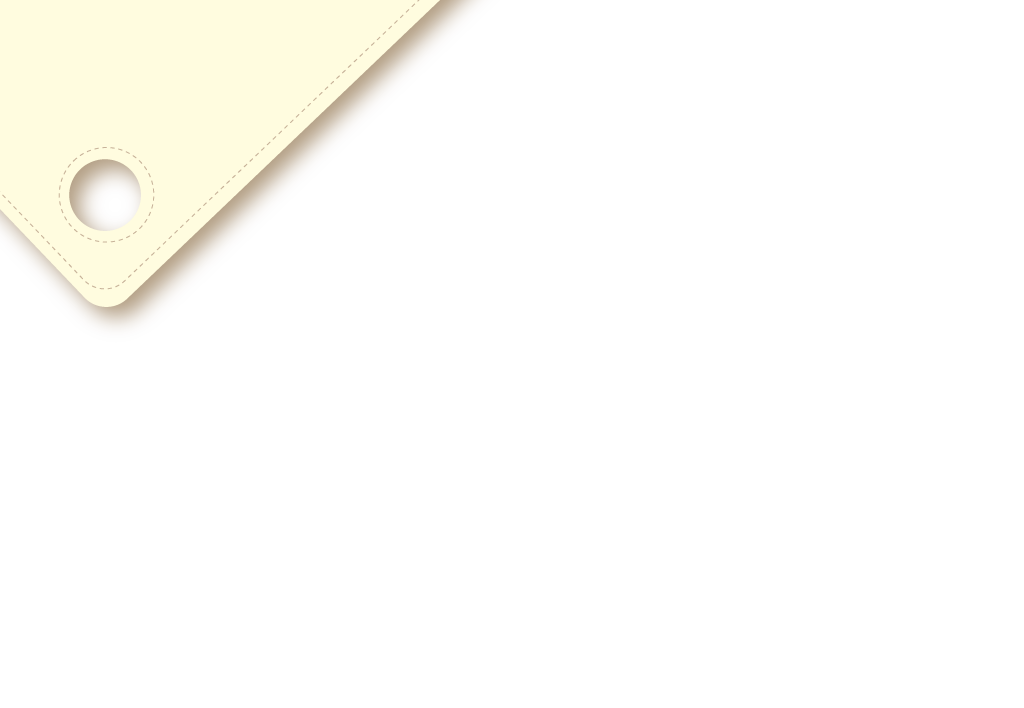 重要日程   -   施測前
7
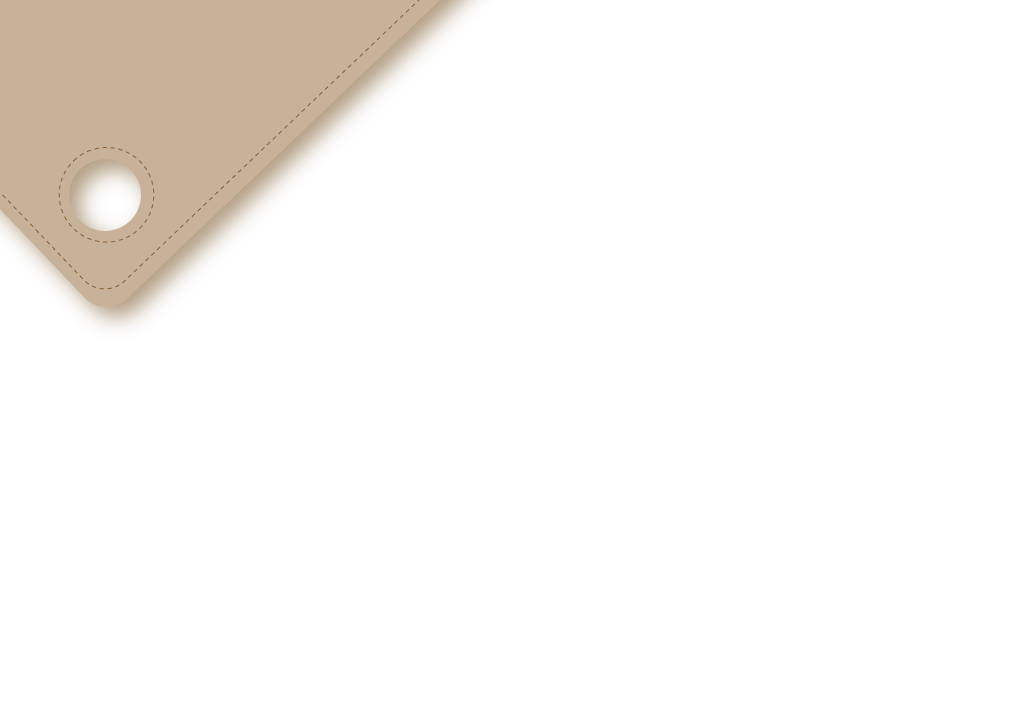 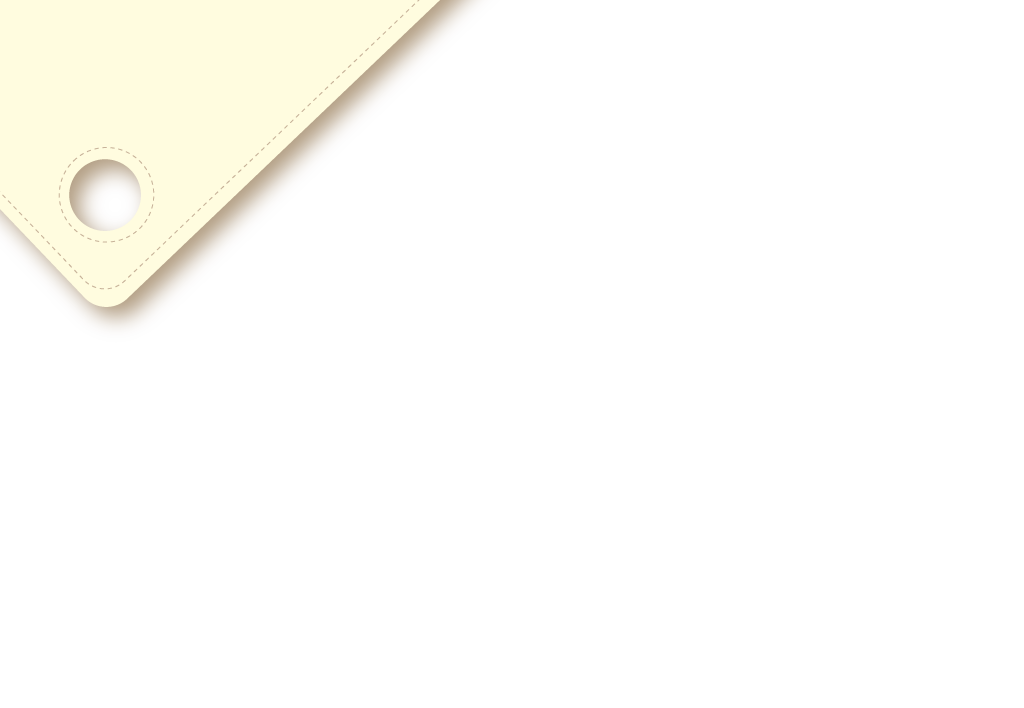 重要日程   -   施測當日(國小)
每科考試時間40分鐘
8
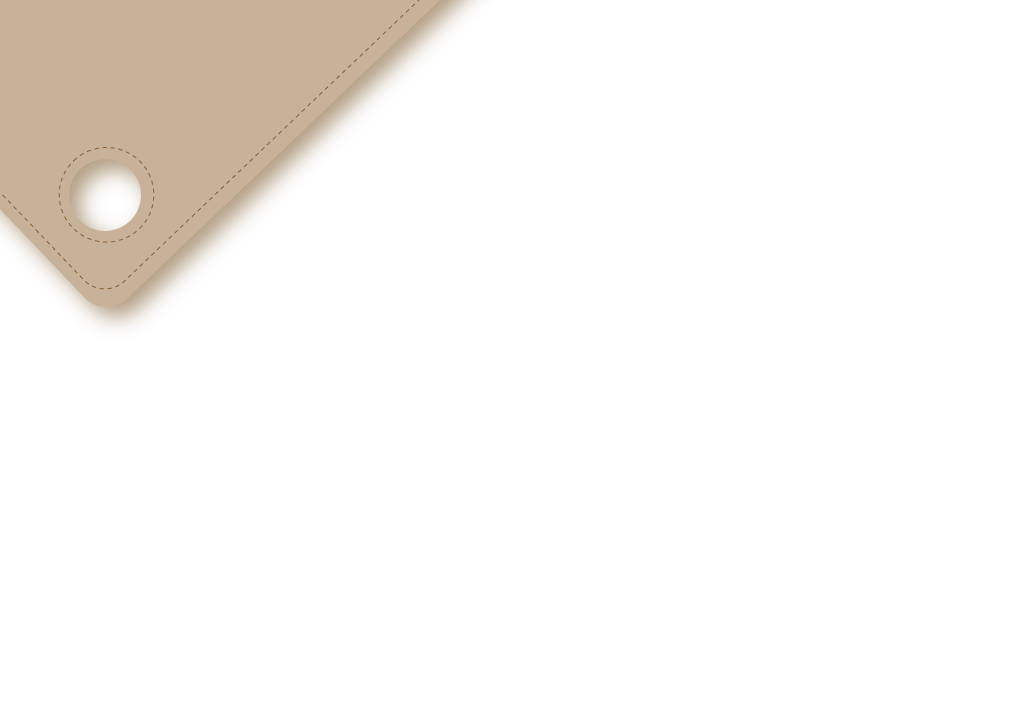 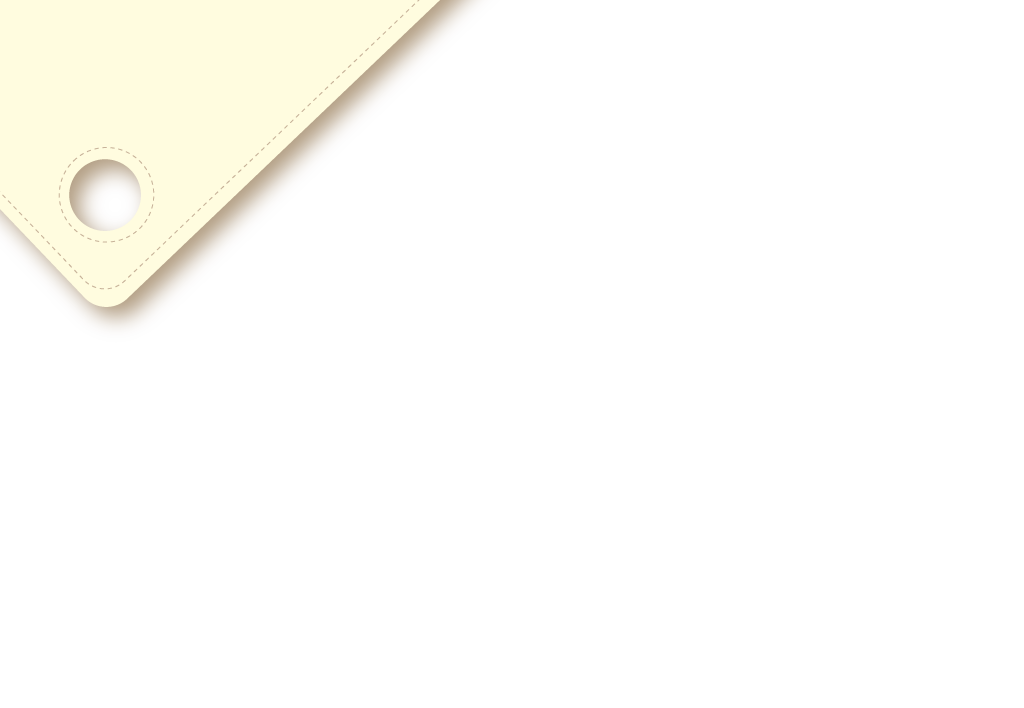 重要日程   -   施測當日(國中)
國英數考試時間45分鐘、閱讀素養考試時間40分鐘
9
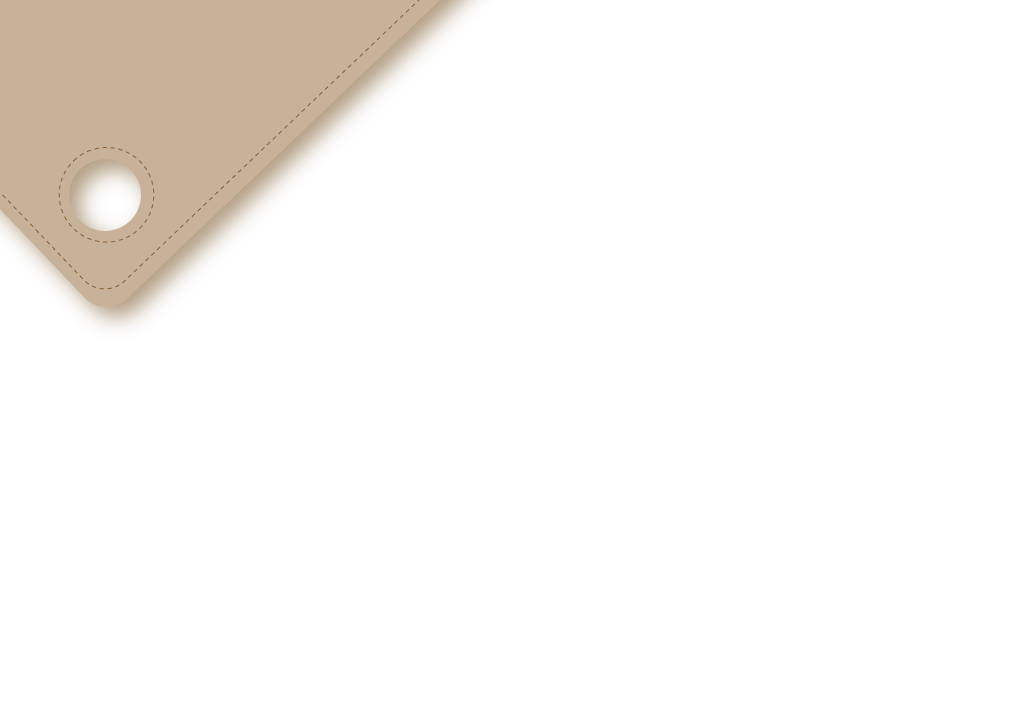 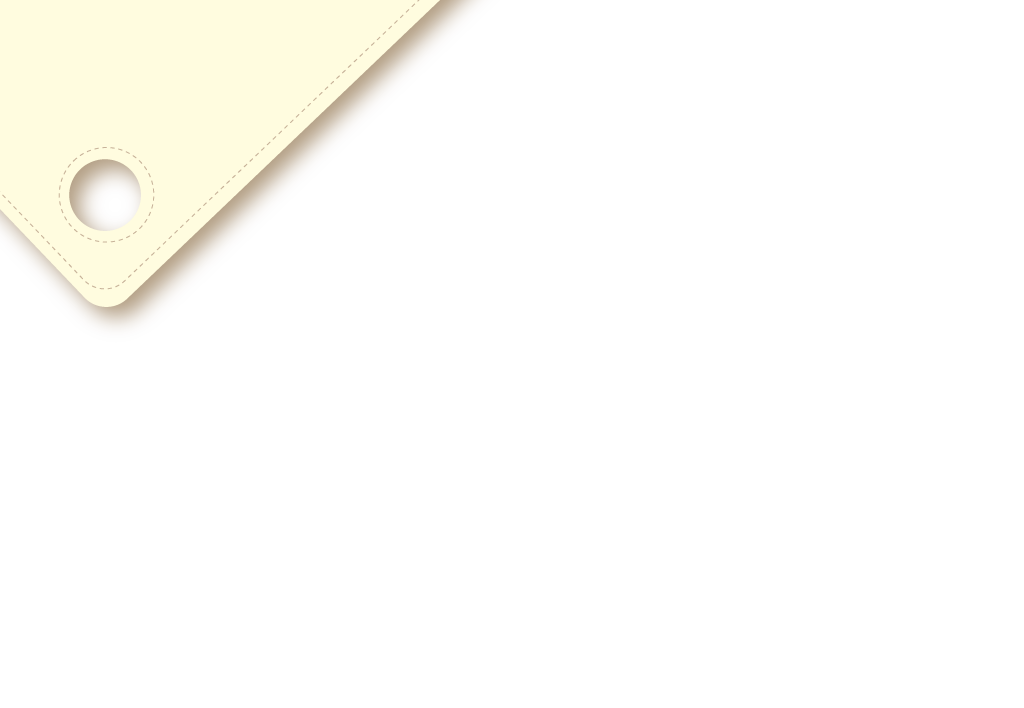 重要日程   -   施測後
10
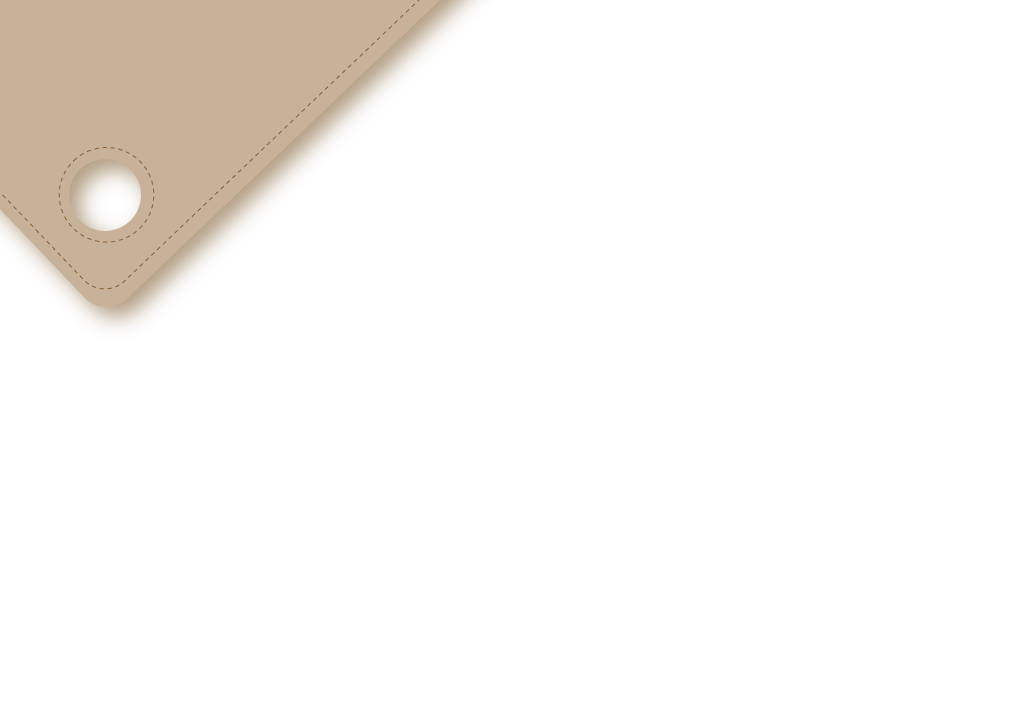 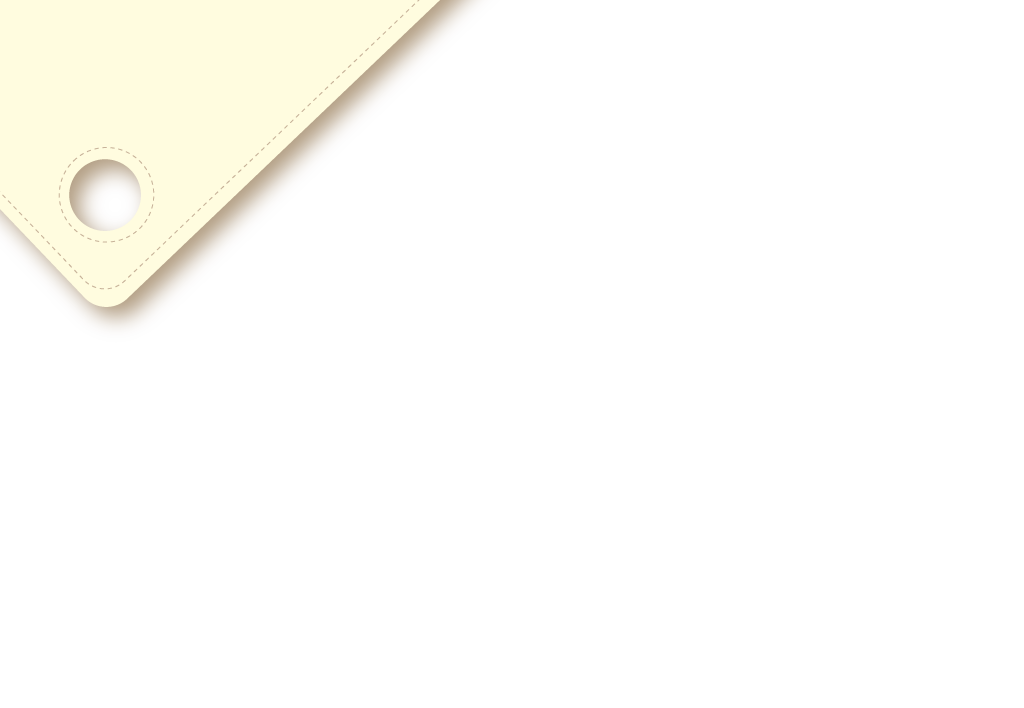 重要事項說明   -   試務監察人員(P.7)
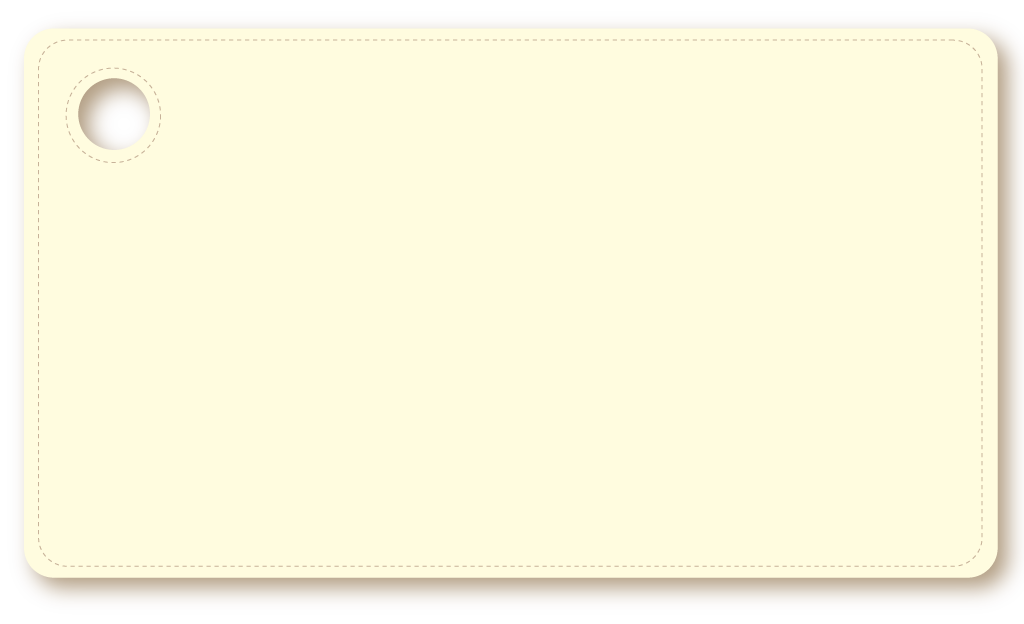 報到
5/25早上第一節施測說明前30分鐘到達指定學校
臂章
請佩戴臂章會同指定學校人員進行試卷開箱、試務監察作業
巡視
倘吹冷氣，請勿關閉教室前後門，以利監察人員巡視
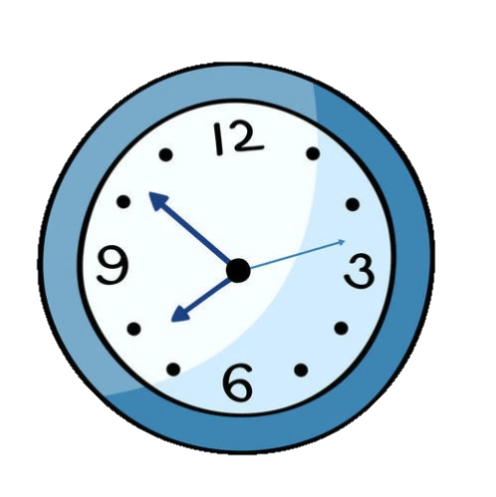 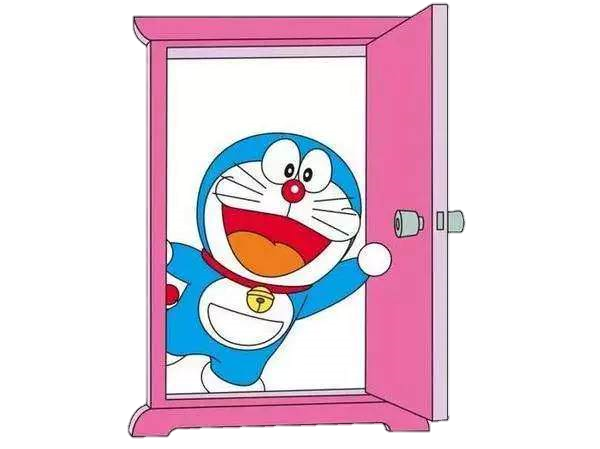 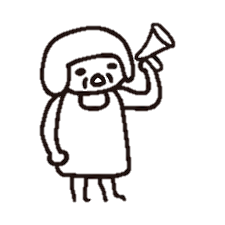 請大家於校內多加宣導，保持教室門暢通
試務監察人員分配更新表請參考施測說明P.17
11
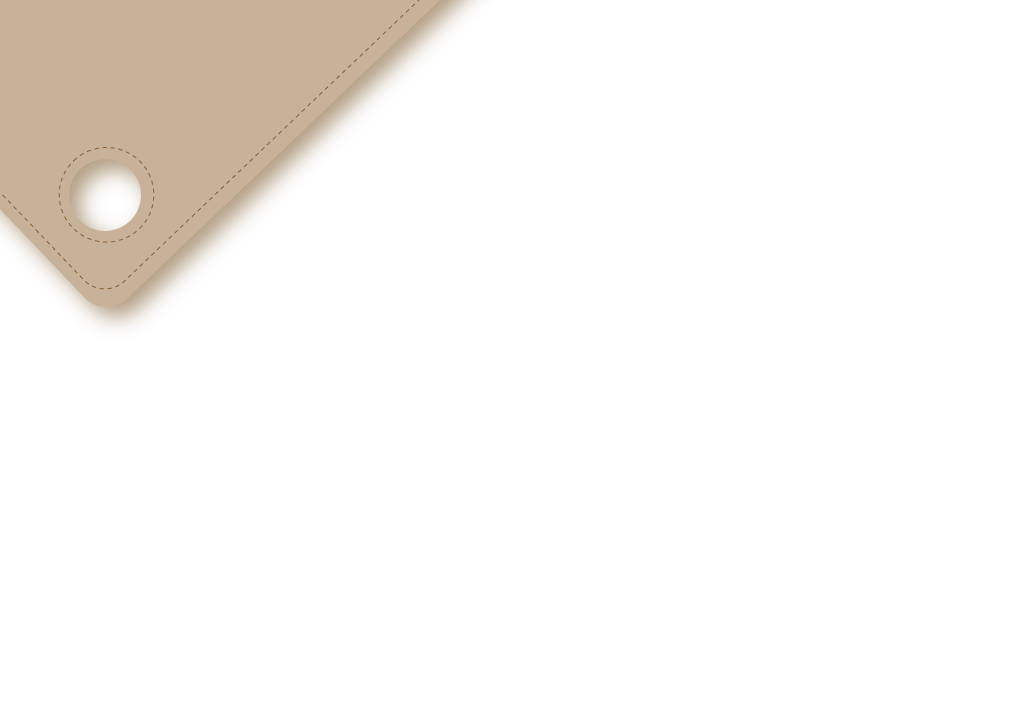 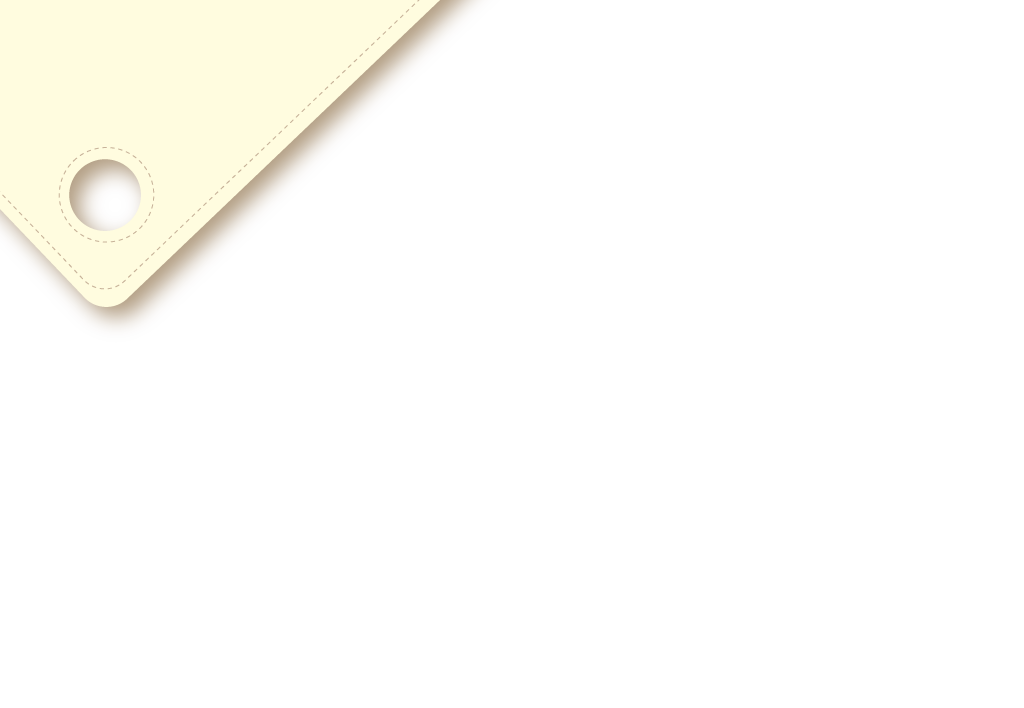 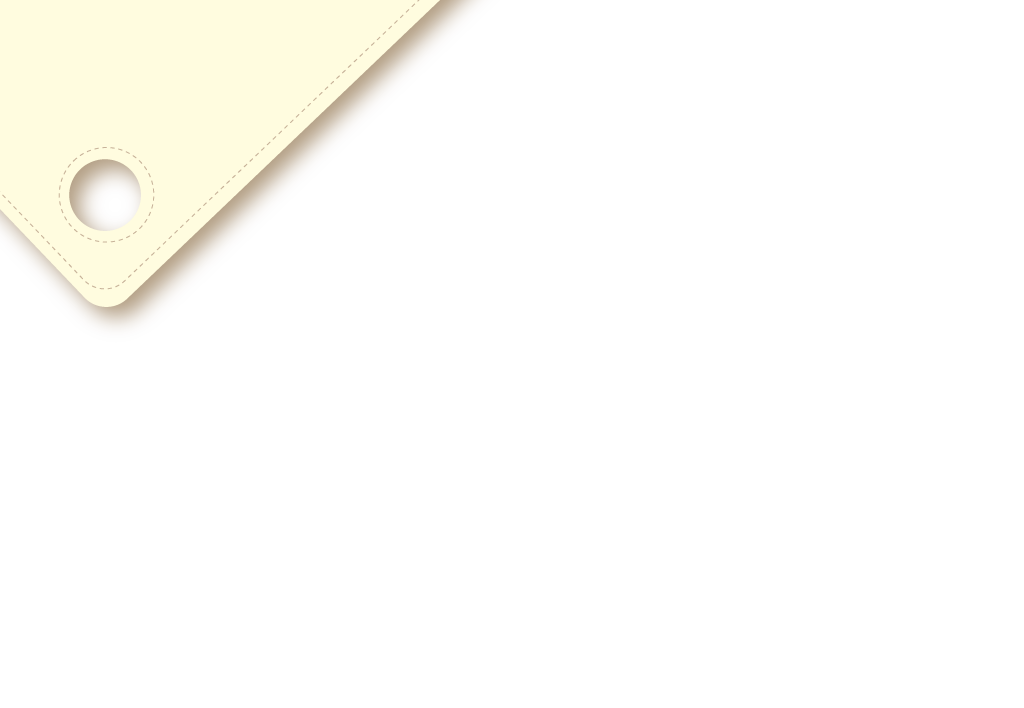 重要事項說明   -   學生遲到(P.8)
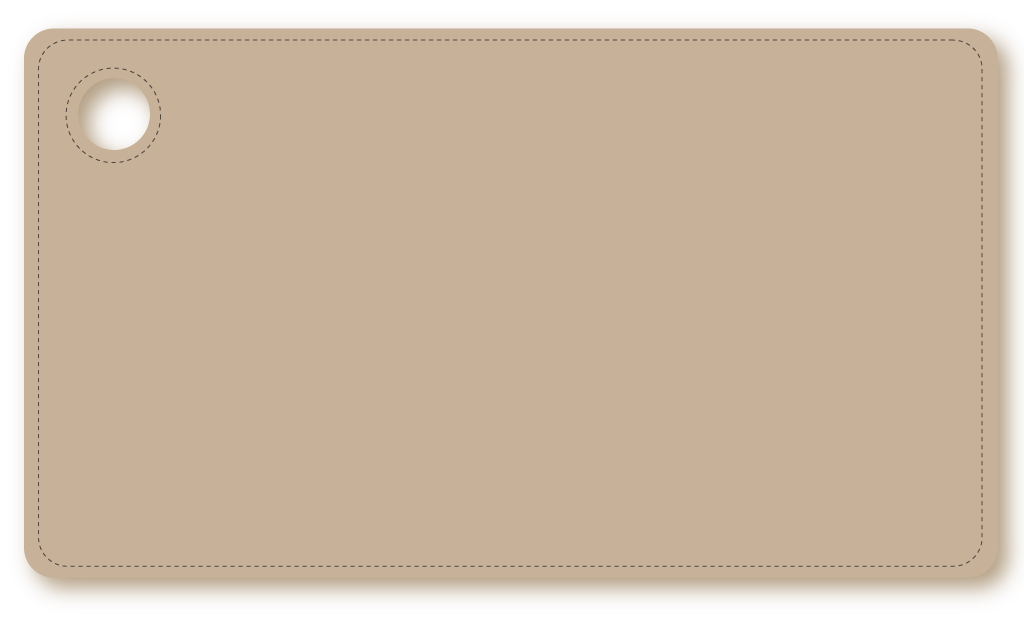 非經學校正式請假手續者，不得缺考；考試遲到者一律參與考試；未達當節施測結束時間不得繳卷。
7.倘學生於播放聽力測驗後才抵達考場，則  
    請另安排考場供該生聽力考試。
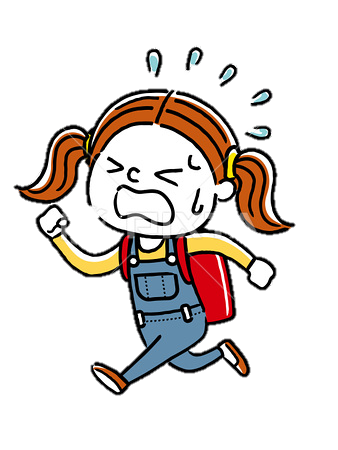 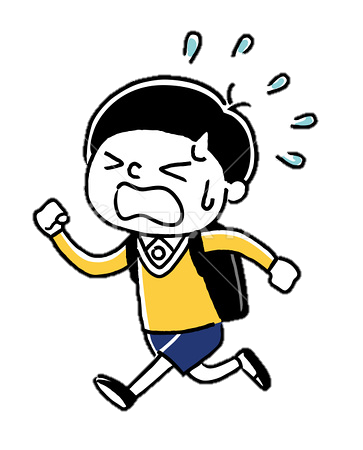 12
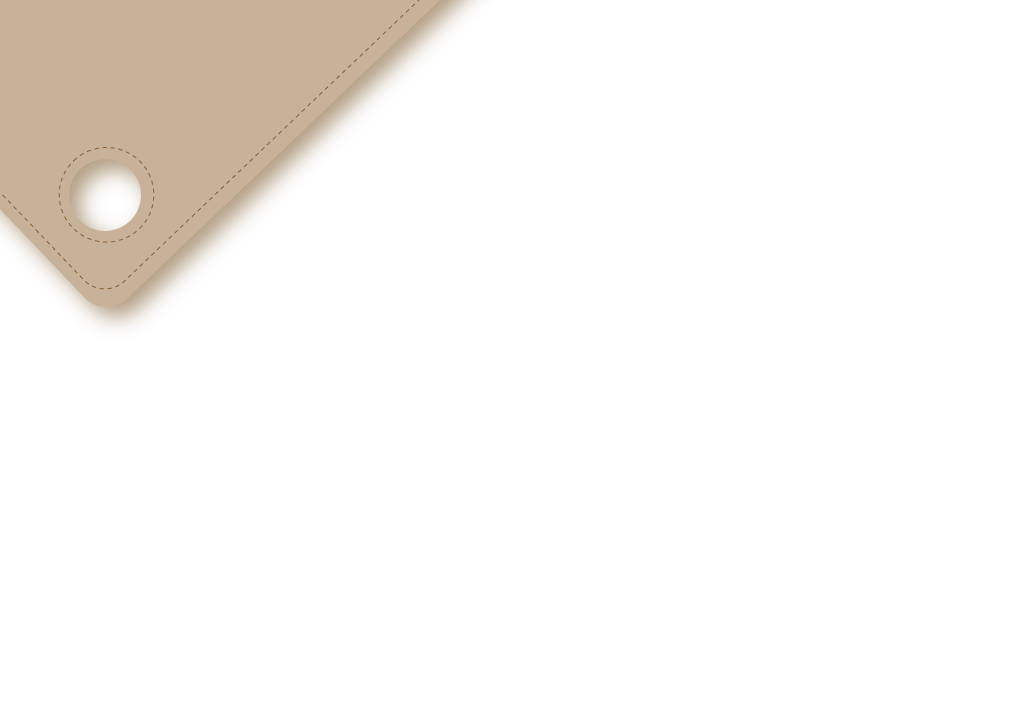 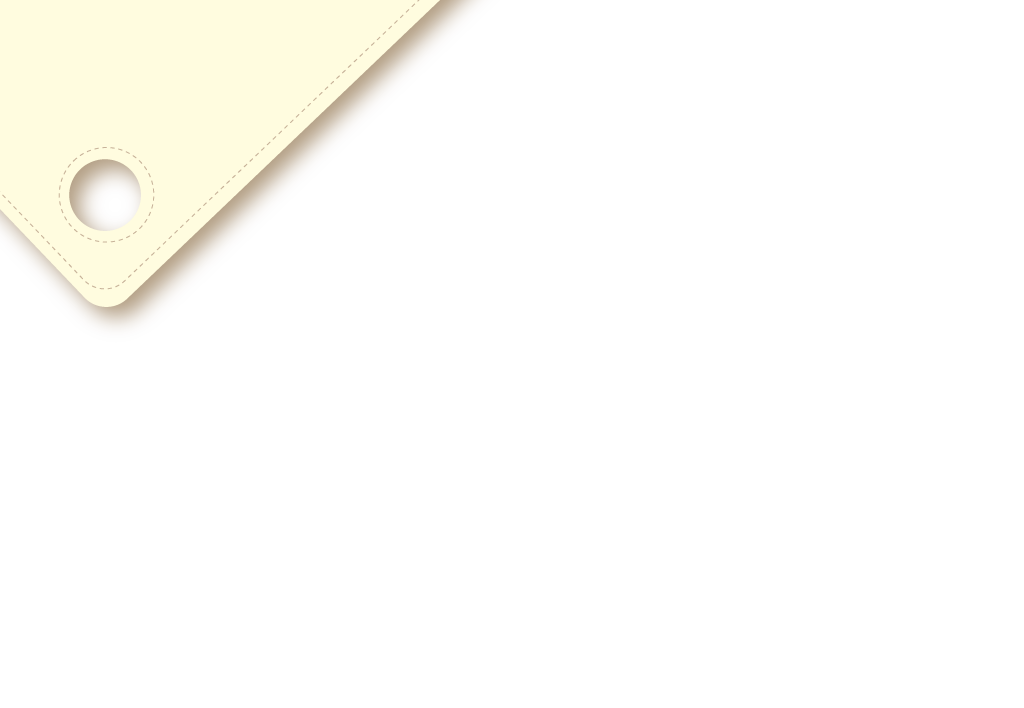 重要事項說明  -  施測事項
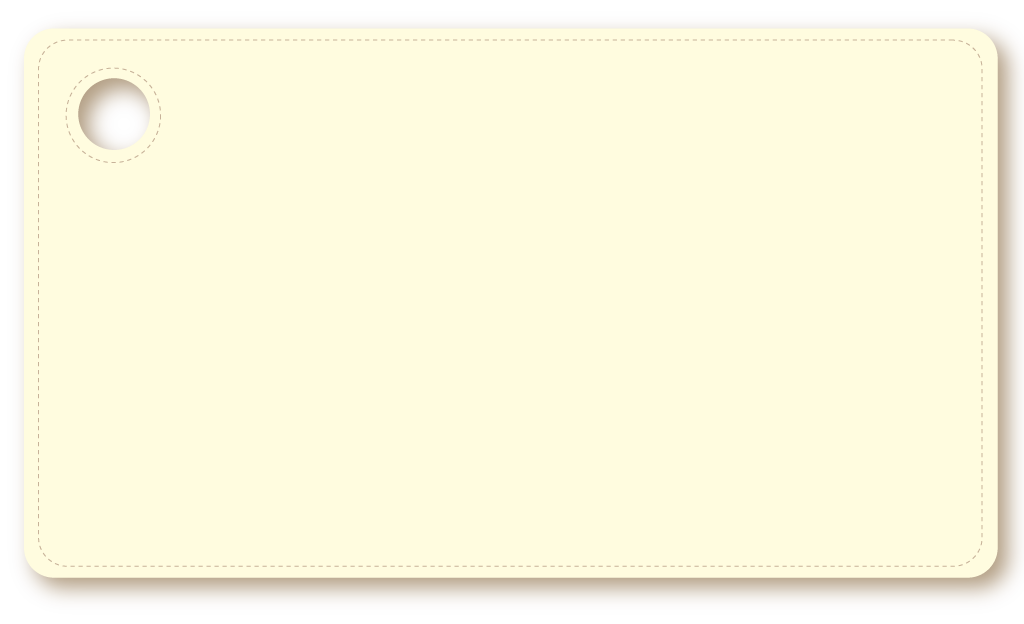 單一選擇題，2B鉛筆畫卡。
選項為國小為                國中為
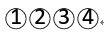 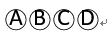 英語文閱讀與聽力題本裝訂在同一份試題本上；第一部分為聽力測驗、第二部分為閱讀測驗。(先進行聽力測驗)
國小一、二年級國語文，請學生務必在題本第一頁上寫上自己的班級、座號、姓名，並直接作答在題本上。
數學科除量角器、計算機不得攜入試場以外，其餘工具
      可帶入試場。
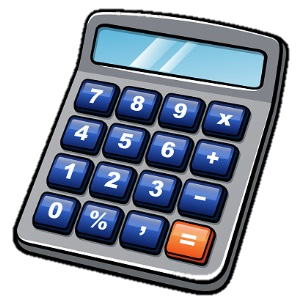 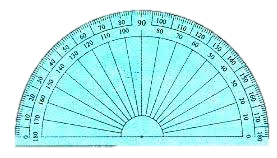 13
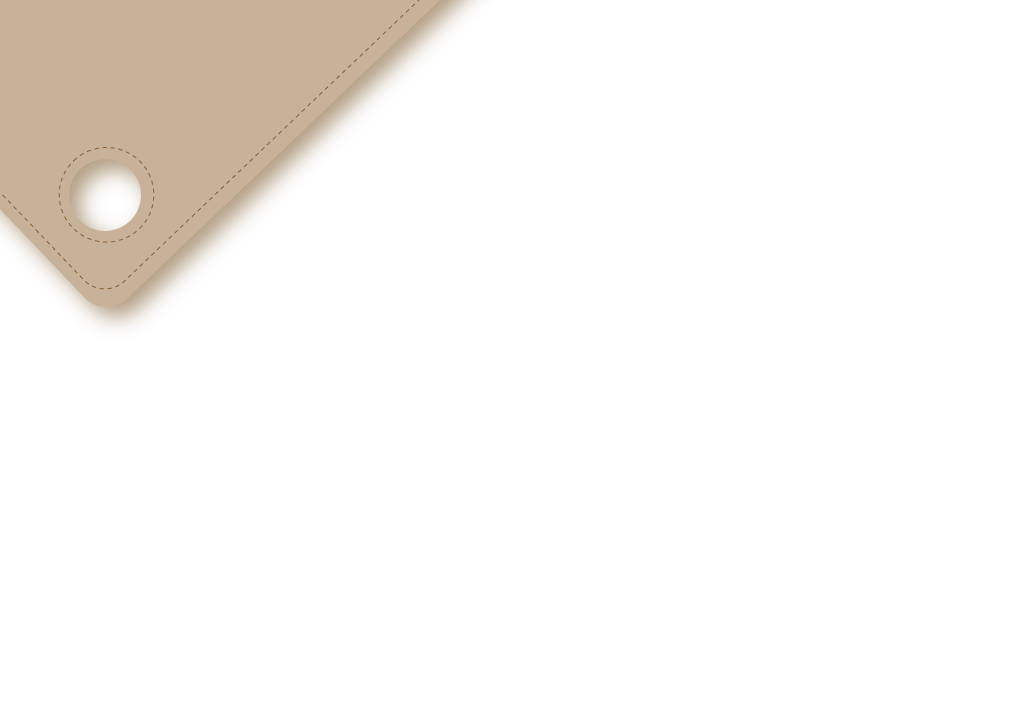 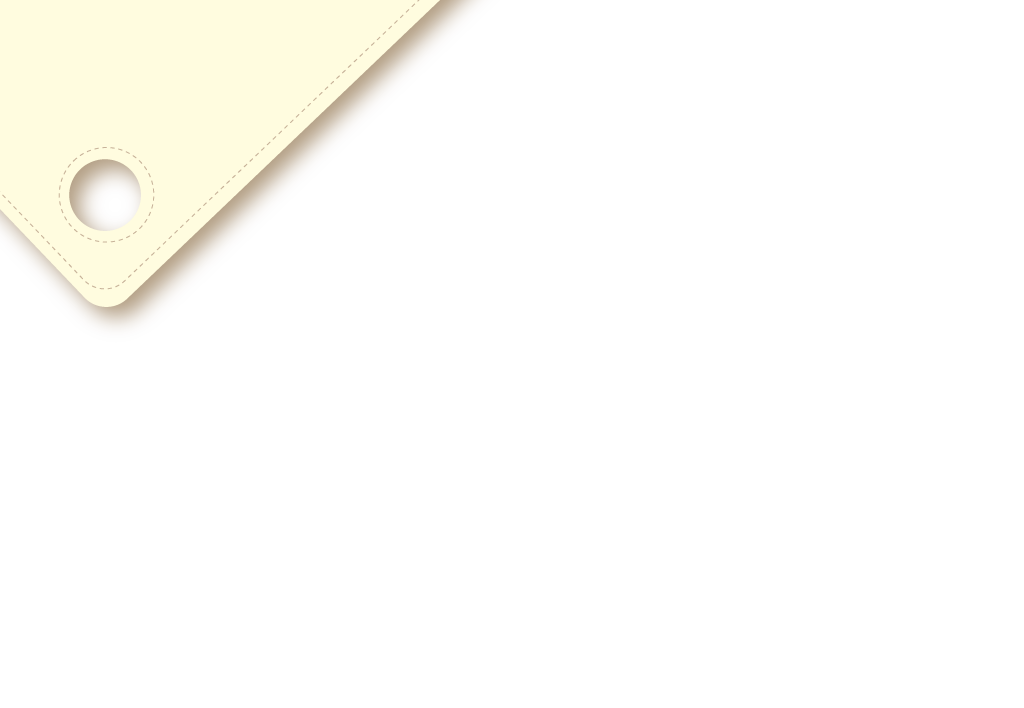 重要事項說明  -  施測事項
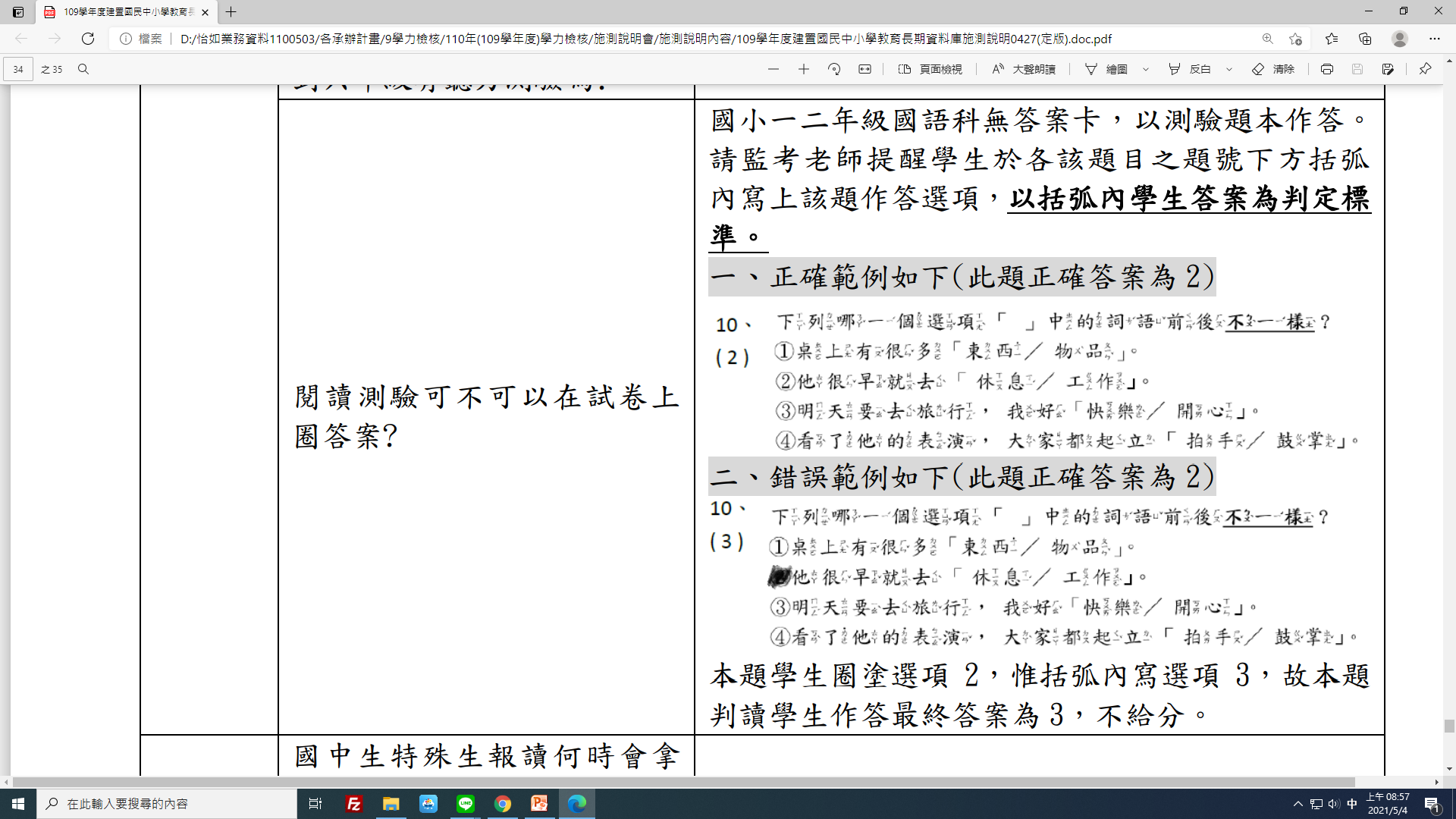 參考施測說明第34頁
14
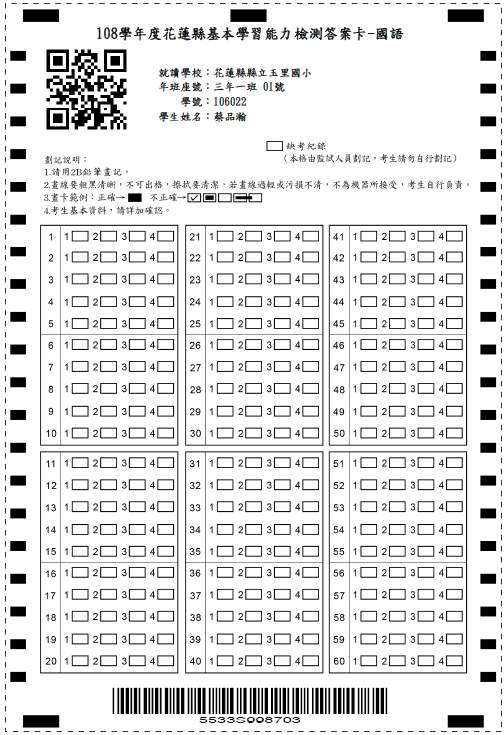 1、學生應試，請學生確認
自己的答案卡資訊是否正確
2、如有誤，請學生直接在錯誤地方更正
111
勿做記號或塗鴉
勿做記號或塗鴉
勿做記號或塗鴉
15
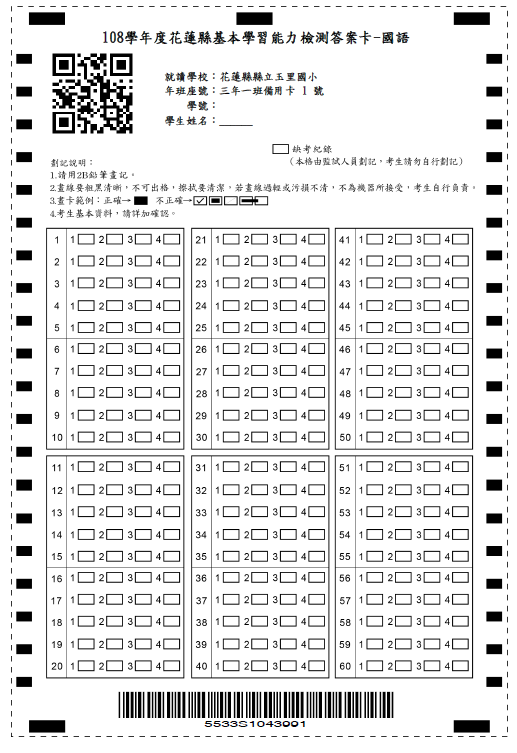 1.答案卡如有缺， 
   可使用備用卡2.備用卡可跨科互
   相使用，勿影印
   使用
3.跨科目使用備用
   卡，請在科目欄
   位更正科目名稱
   、更正班級座號
111
備用答案卡
4/17後轉入之學生，請用備用卡
16
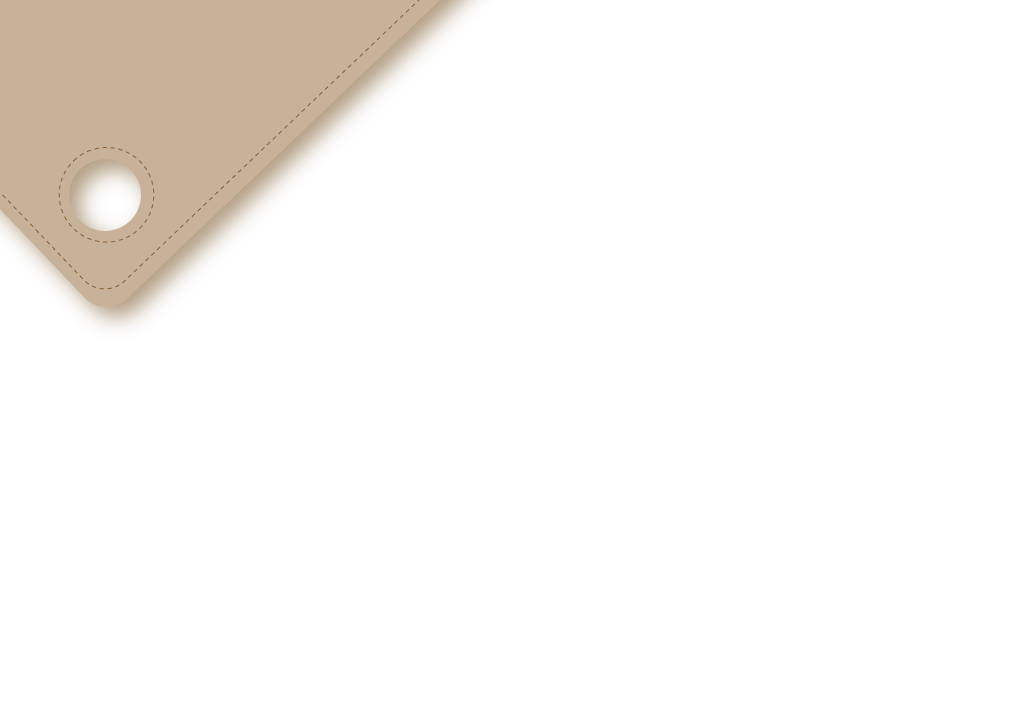 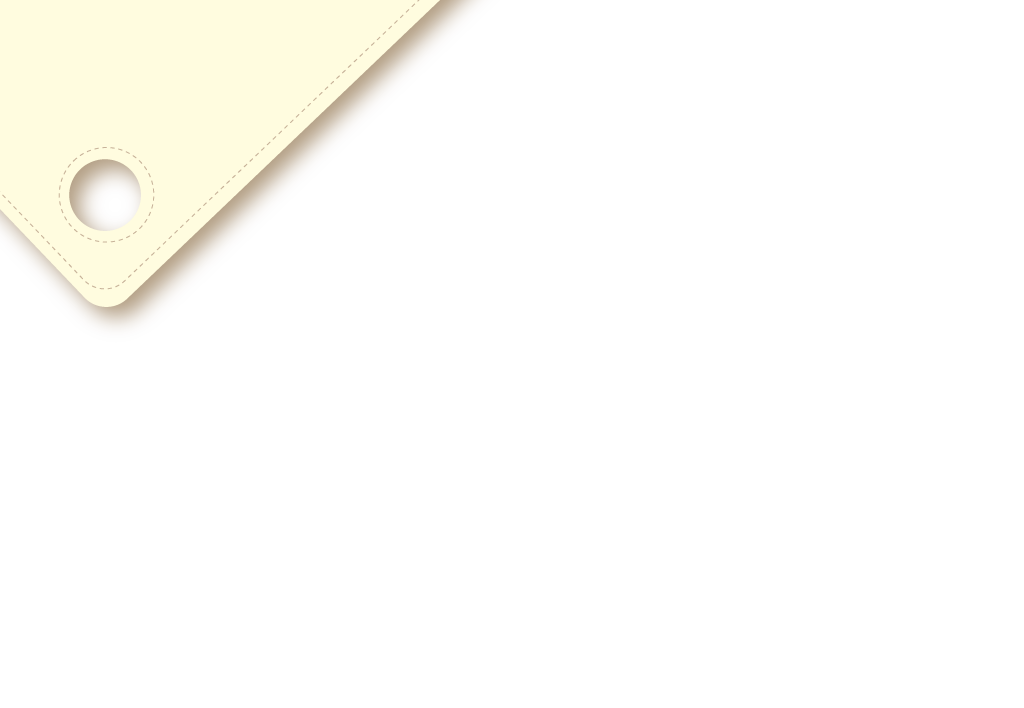 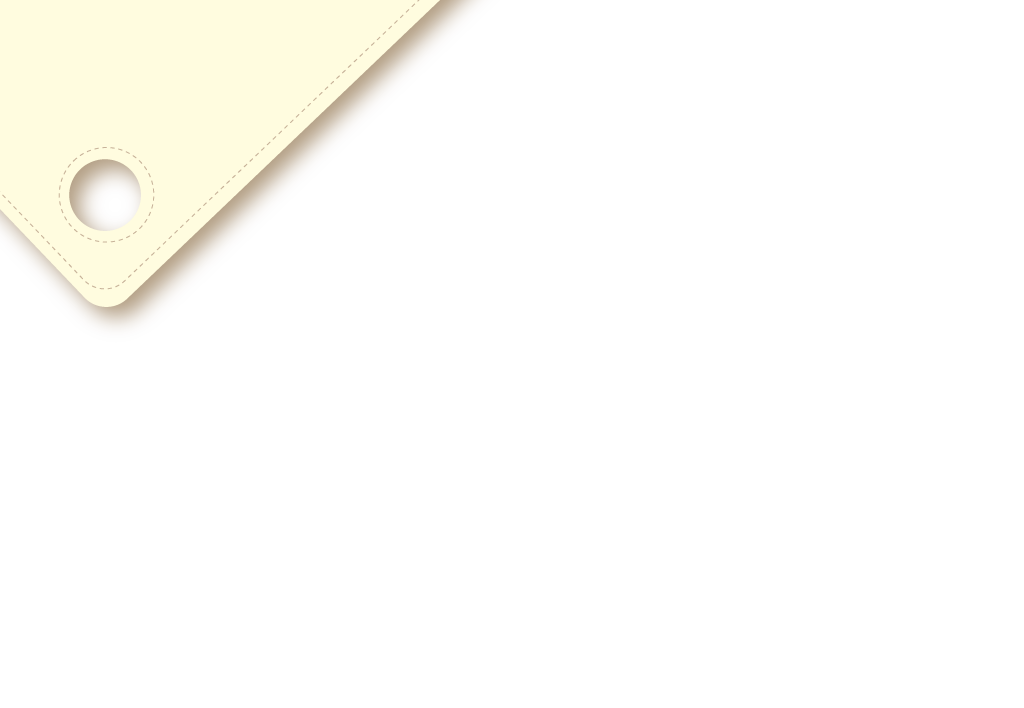 重要事項說明  -  身心障礙學生
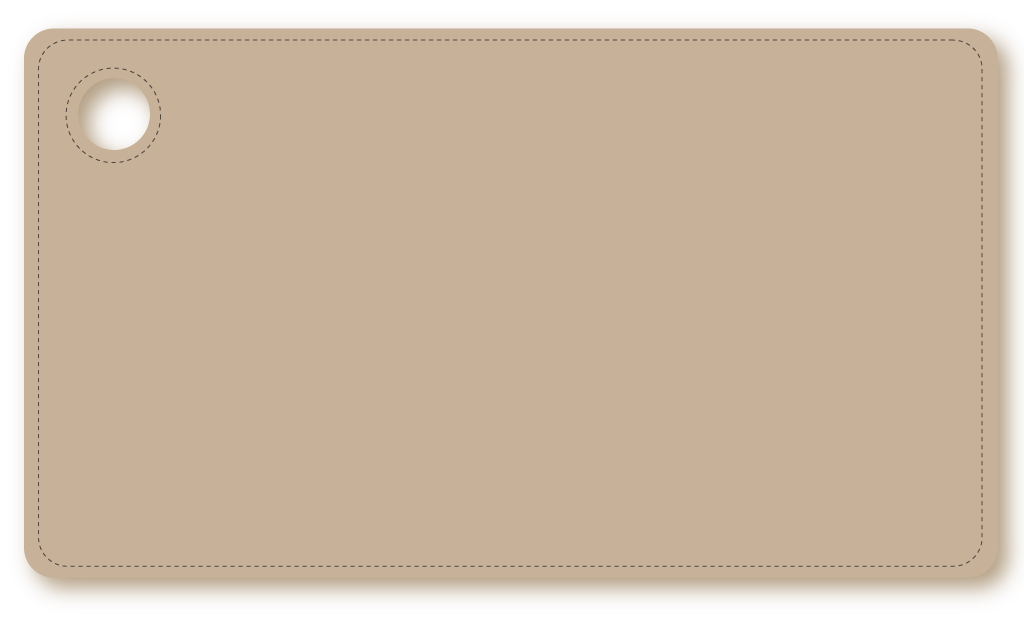 7.「集中式特教班」不應試、不列成績統計。
8.普通班級智能障礙學生須考試，成績不列統計，其他障礙學生須考試，成績列統計。
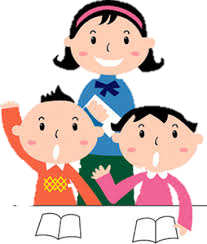 17
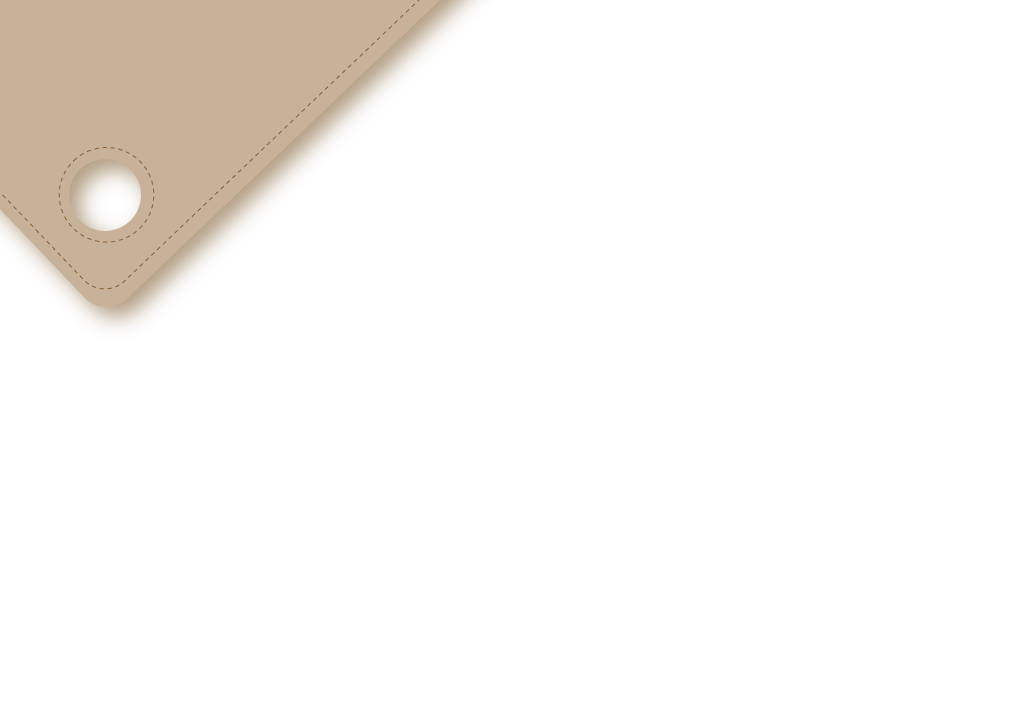 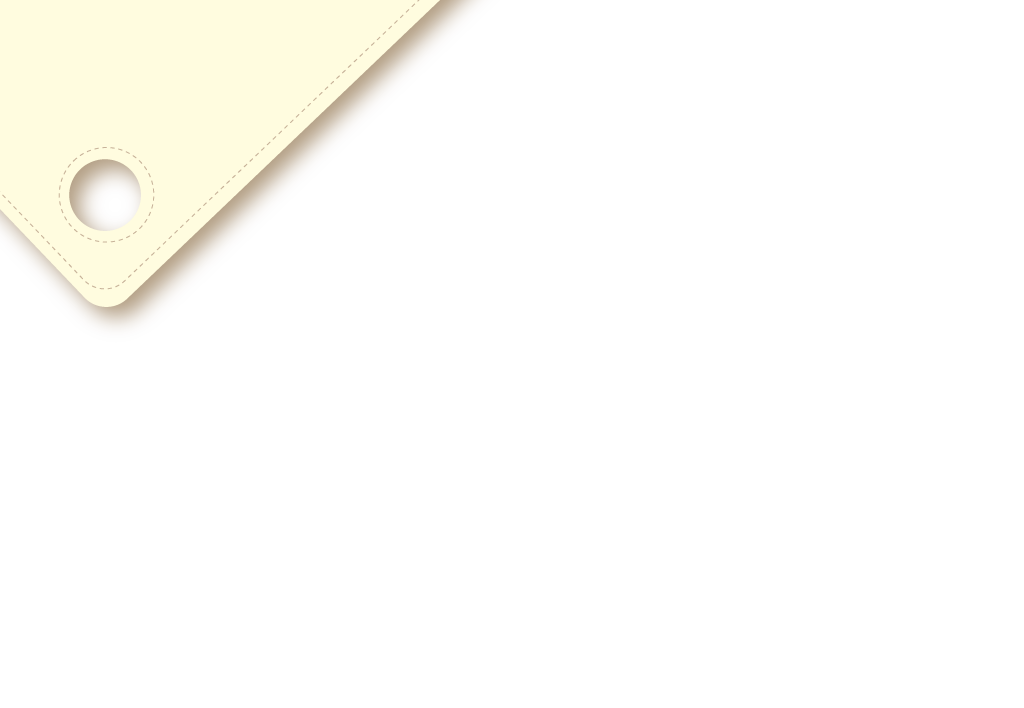 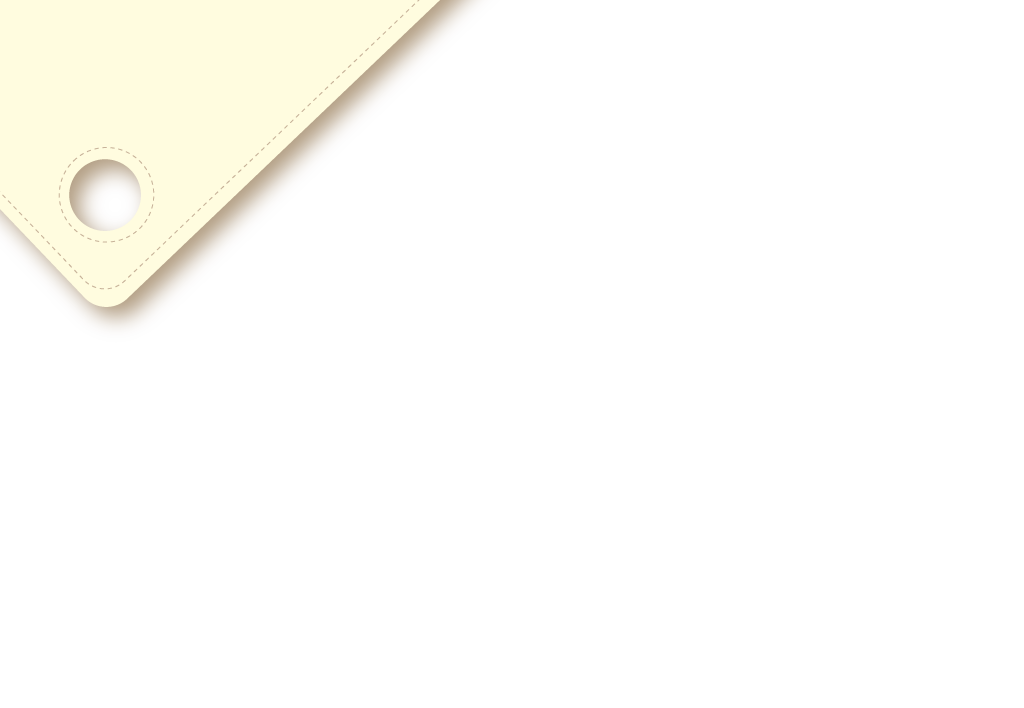 重要事項說明   -   身心障礙學生應考服務(P.9)
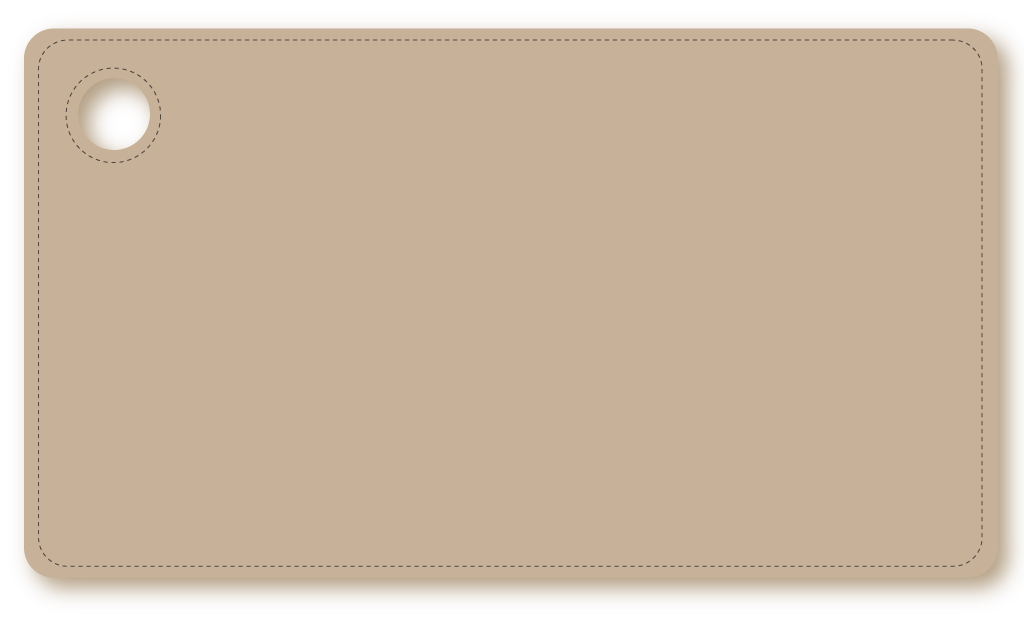 名單：處務公告【99355】
另闢試場之試卷袋已另成袋，答案卡請學校在領回後，另抽取。
國小採人工報讀(由學校自行安排人力)。
國中使用電腦軟體報讀(英聽除外)，請在施測前先安裝NVDA軟體，並測試語音報讀正常運作。(P14)
國中、小英語聽力報讀，請於各另闢試場使用播放器實施。
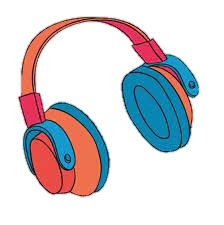 18
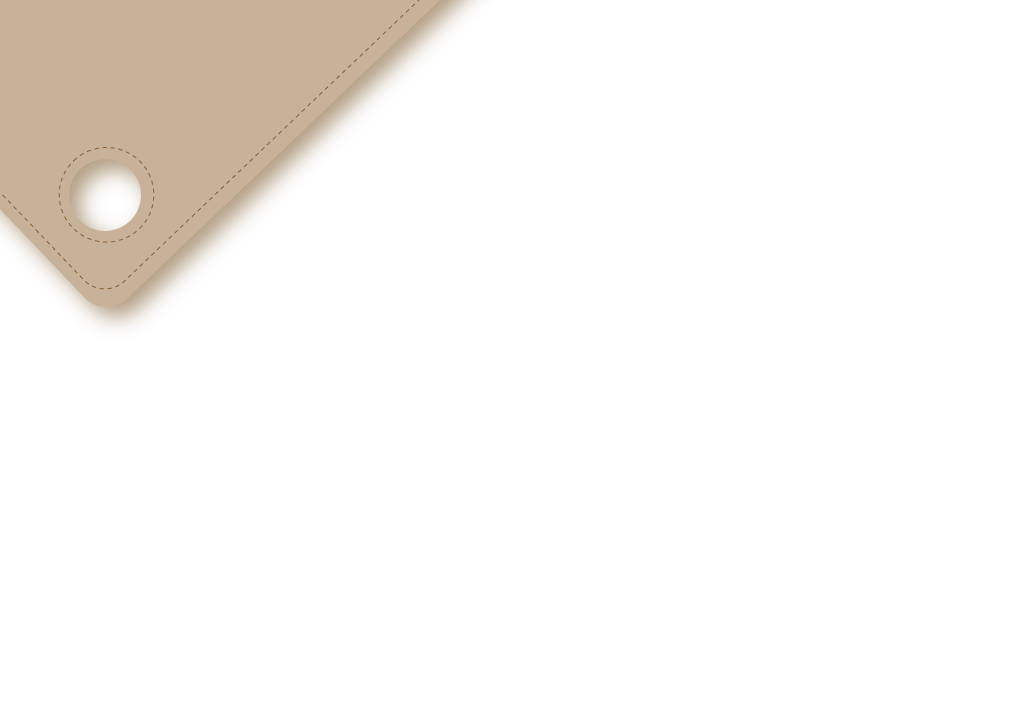 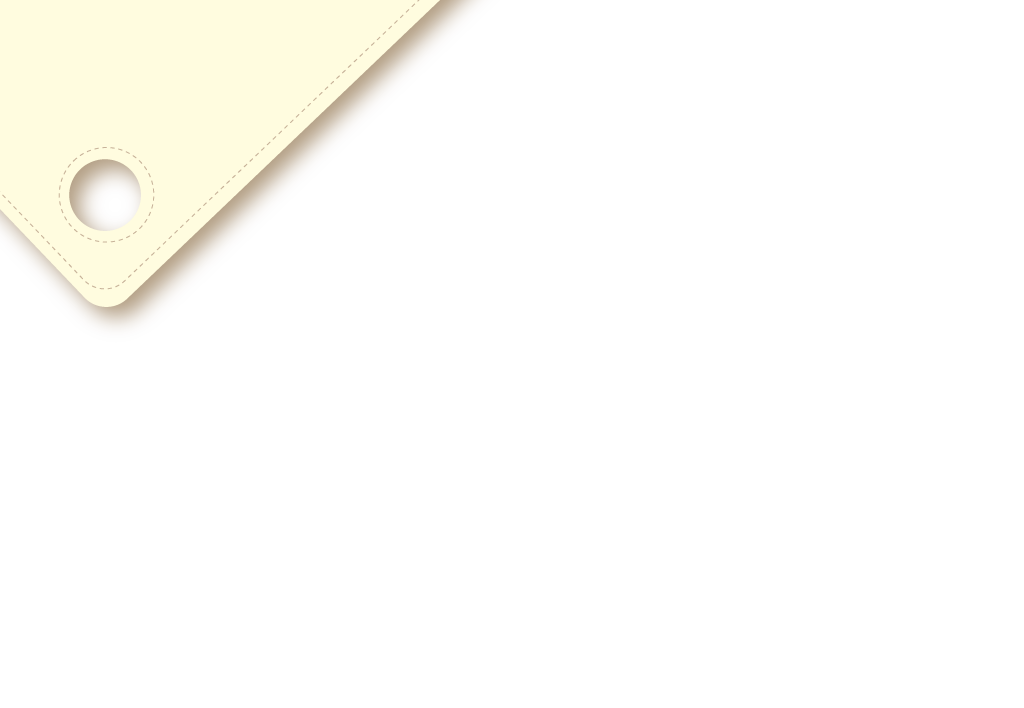 重要事項說明  -  試卷彌封說明(P.10)
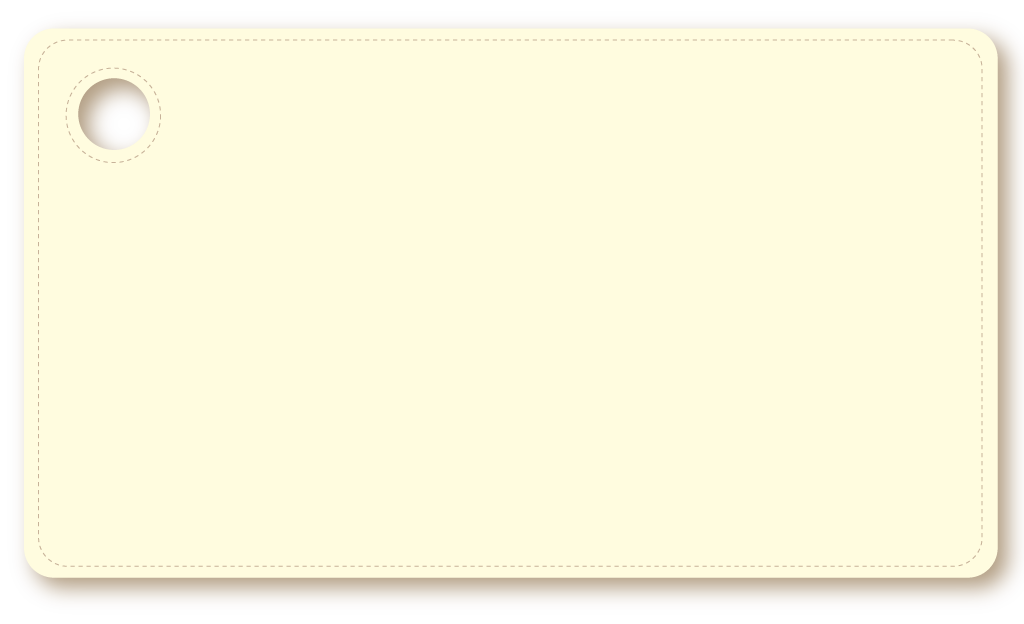 1.倘若監考老師發現未附答案卡(卷)彌封袋
   ，請將答案卡(卷)置入原試卷袋進行彌封
   、簽名，再送回教務處。
2.國小一、二年級國語文試卷彌封袋請與其他
    年級答案卡分開裝箱彌封。
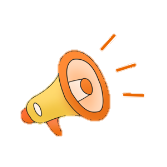 如果彌封箱不足，可用空箱彌封並貼彌封單核章 !
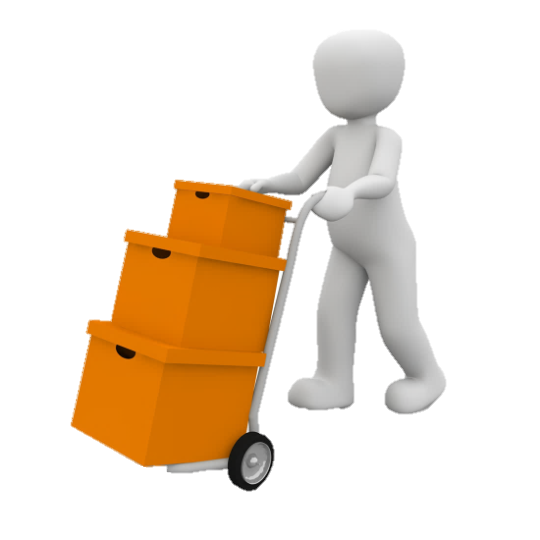 3.各校當日考完試於下午2點前，請將彌封箱送
    回所屬試務中心學校。
19
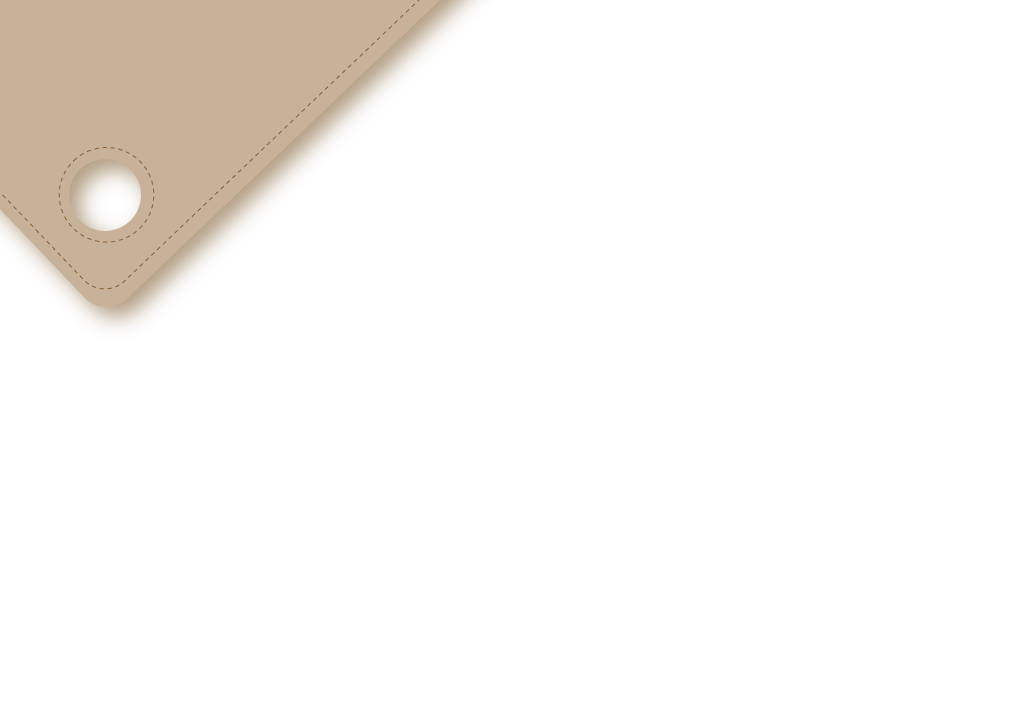 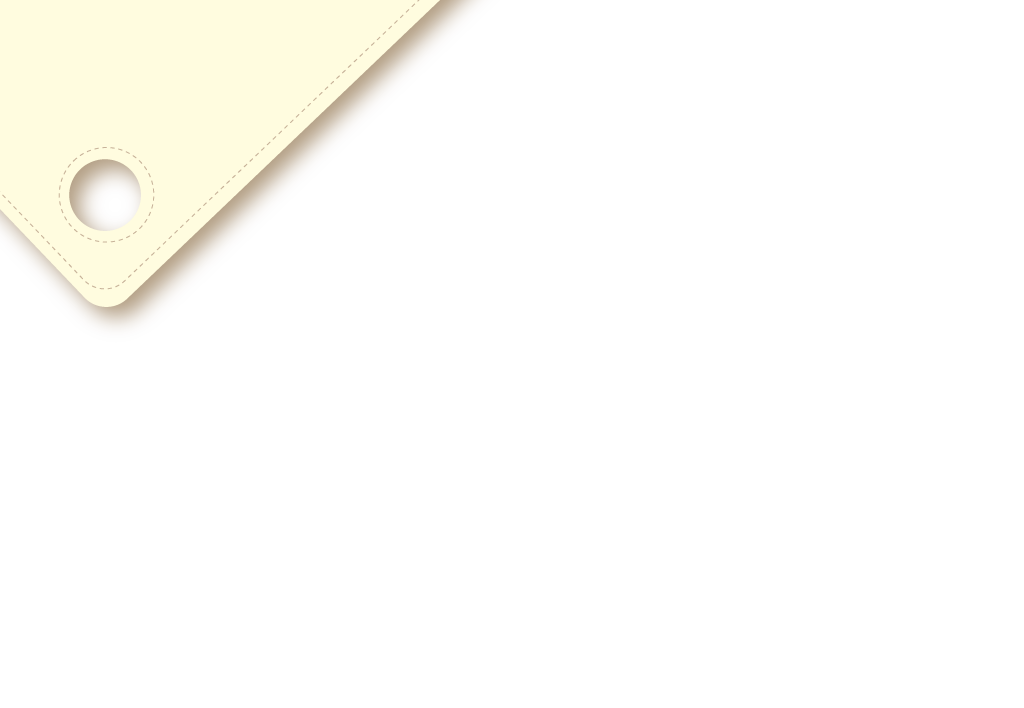 Q  &  A
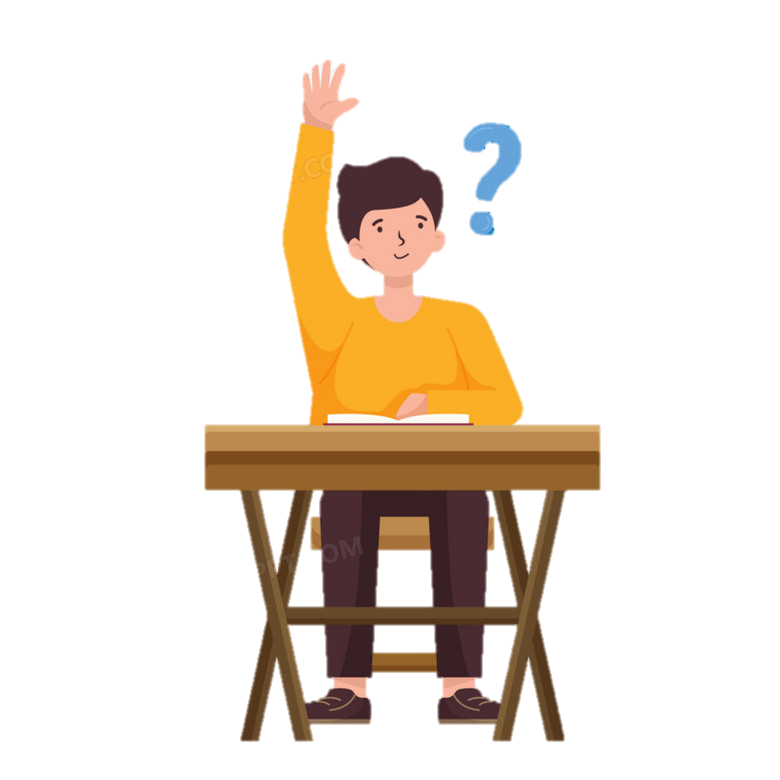 20
P.5
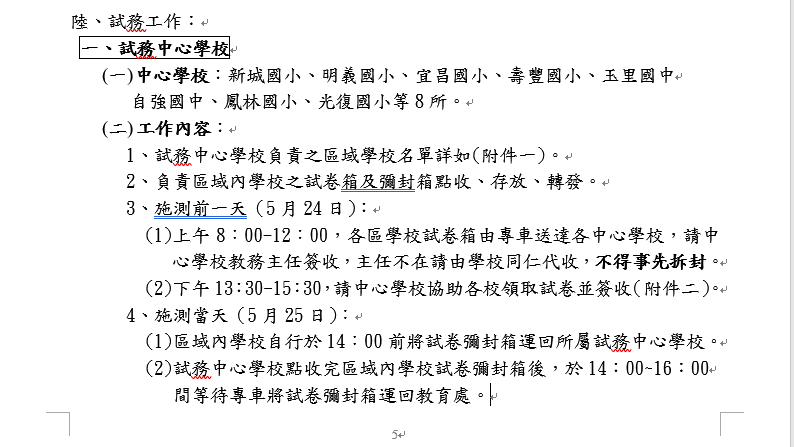 21
P.6
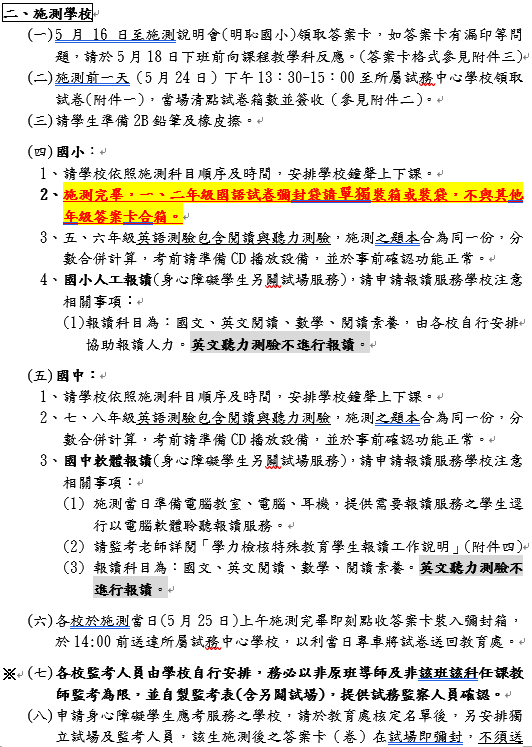 22
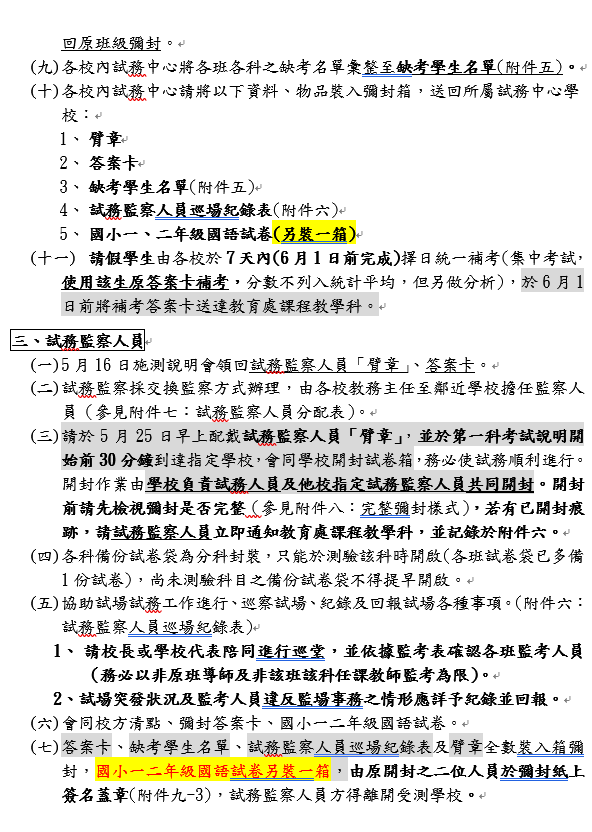 P.7
23
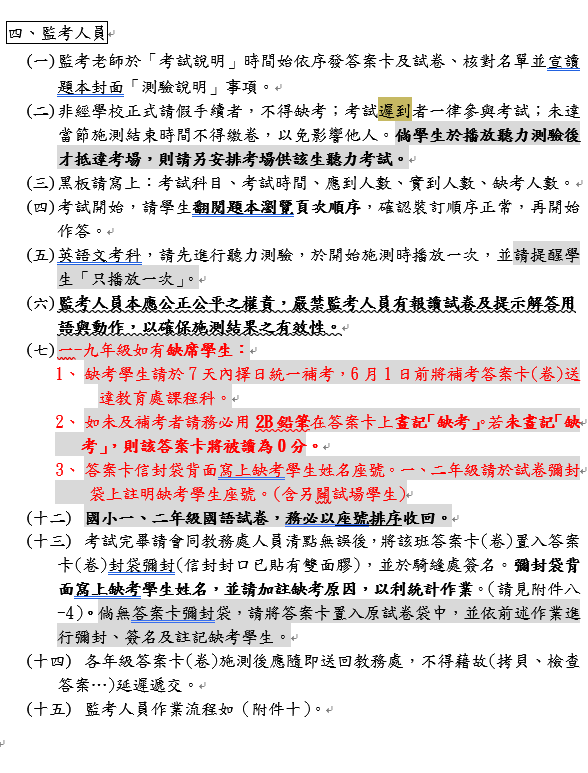 P.8
24
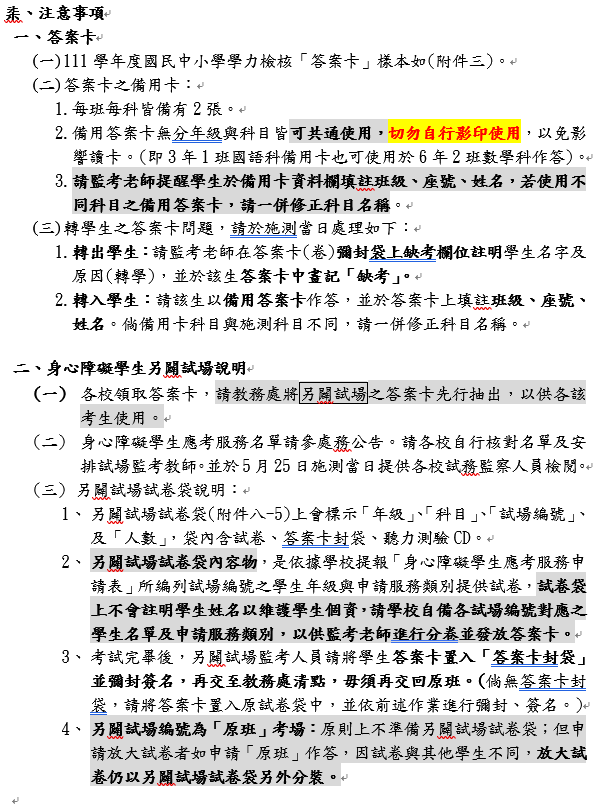 P.9
25
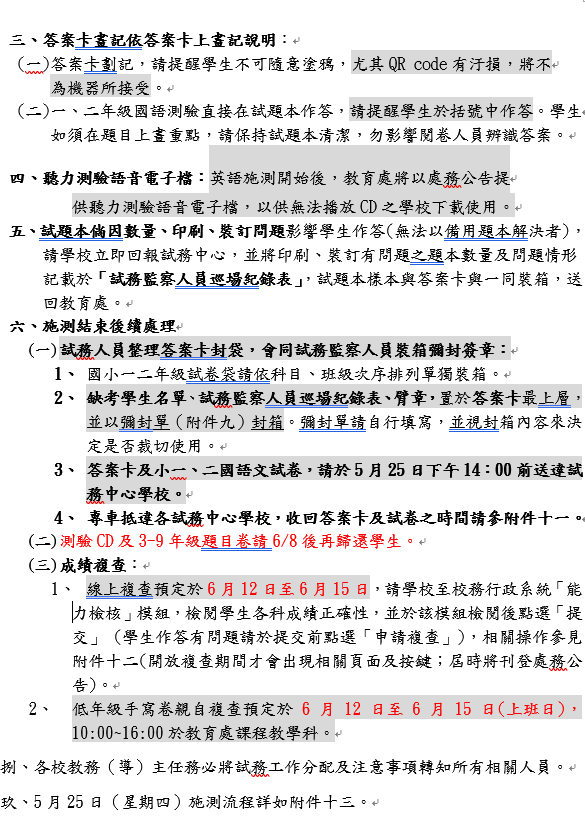 P.10
26
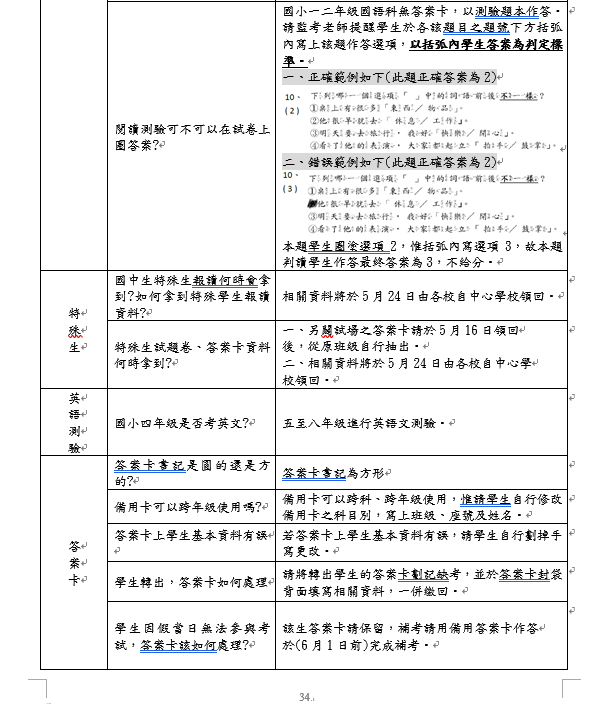 P.34
27